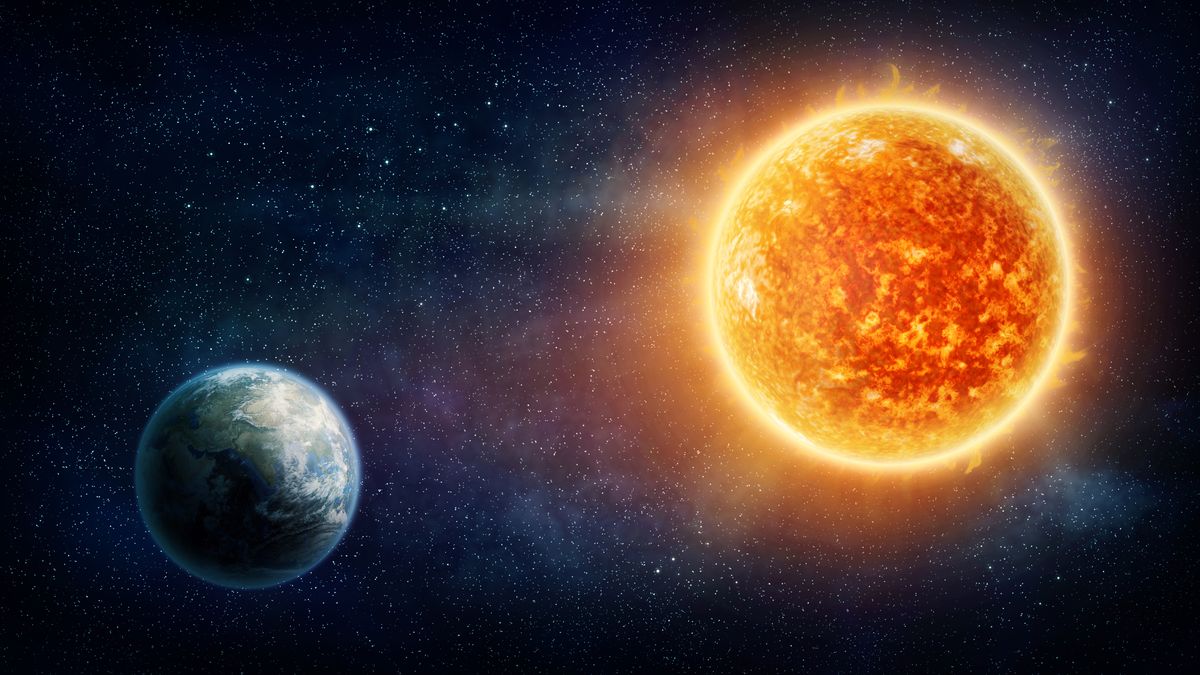 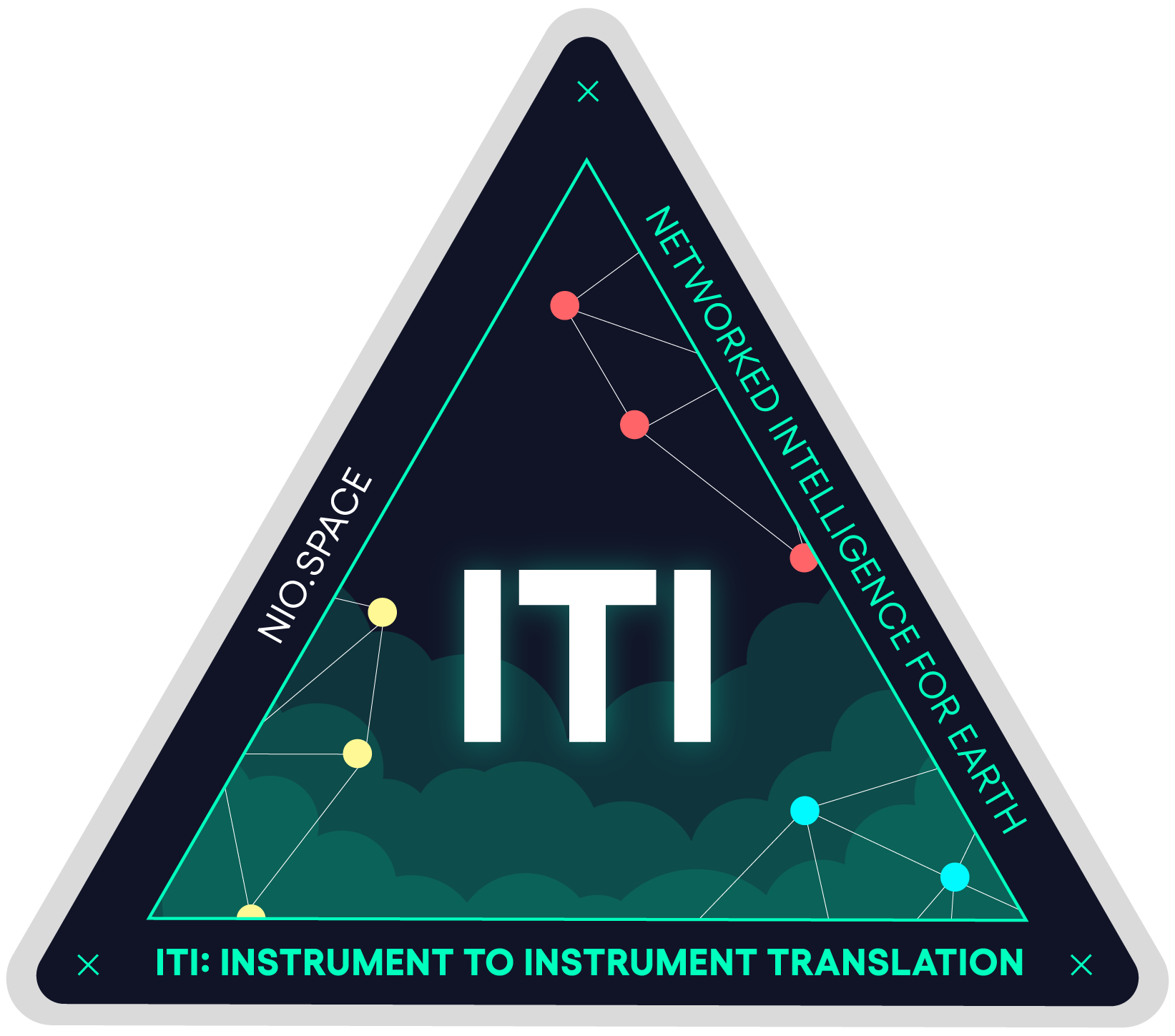 ITI: Instrument to Instrument Translation
C. Schirninger1, R. Jarolim3, A. Veronig1,2, J. E. Johnson4, A. Jungbluth5, R. Galvez6, L. Freischem7, A. Spalding6
1Institute of Physics, University of Graz, Austria,
2Kanzelhöhe Observatory for Solar and Environmental Research, University of Graz, Austria
3High Altitude Observatory, Boulder, USA
4CNRS IGE/MEOM
5European Space Agency, ESA
6Trillium Technologies, Inc
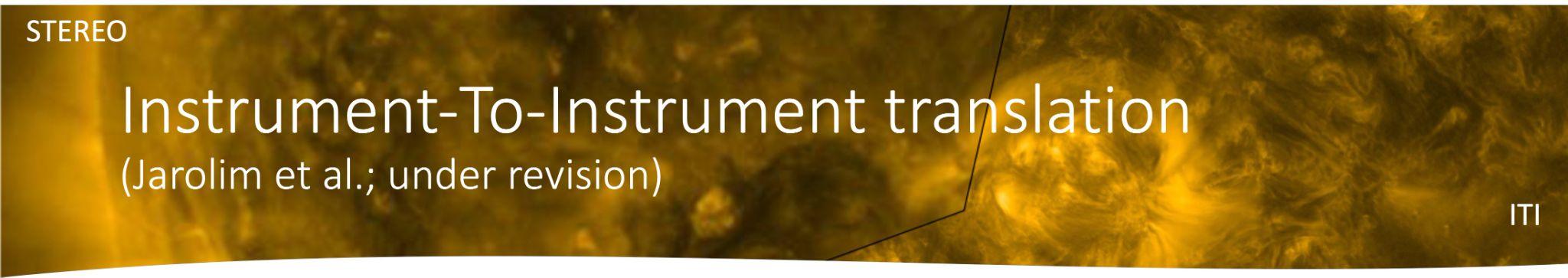 General framework for image enhancement and data series restoration
Unpaired image translation (no temporal/spatial overlap required)
Infers image enhancement from real high-quality observations
Competitive learning with two Neural Networks
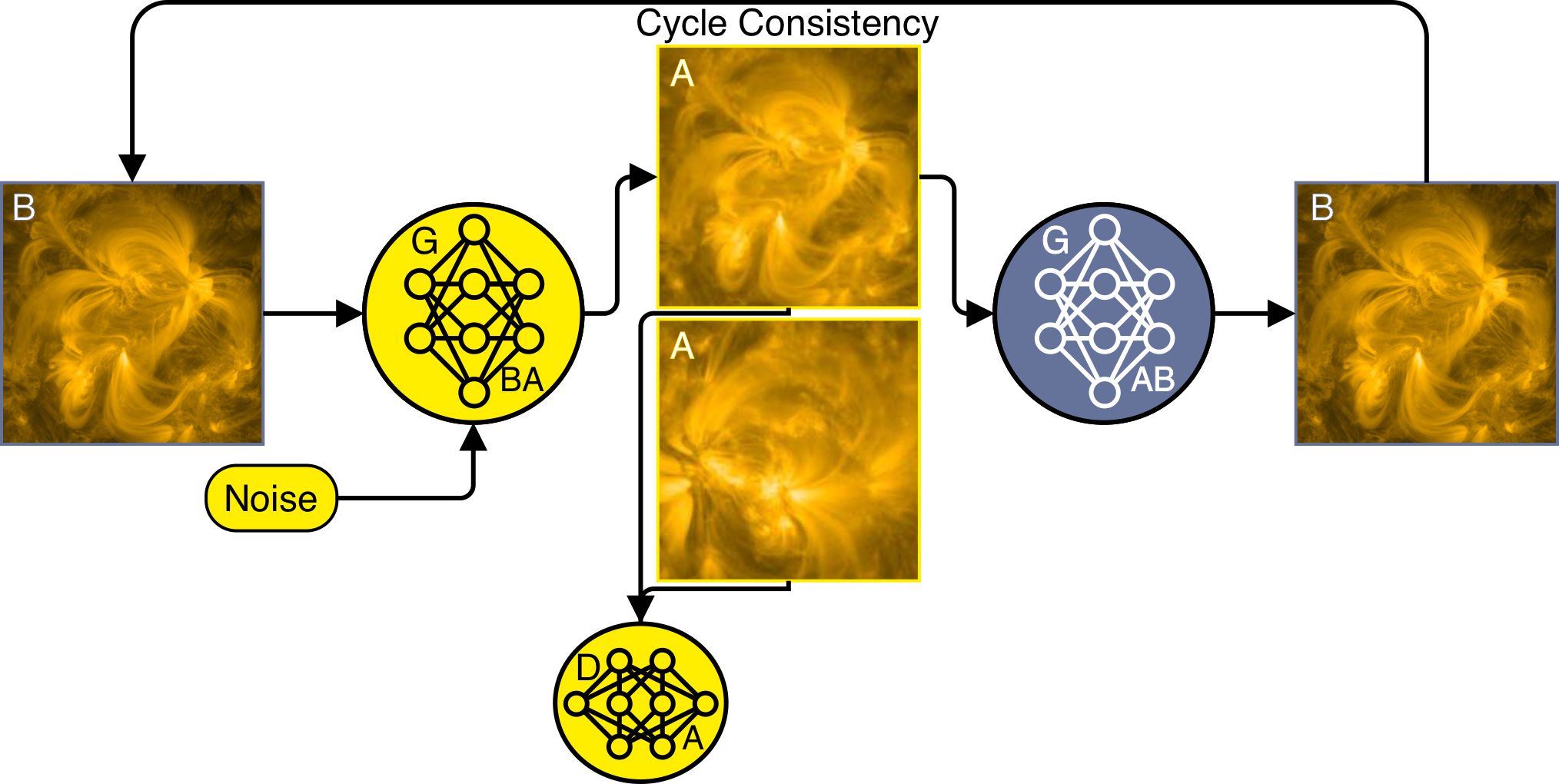 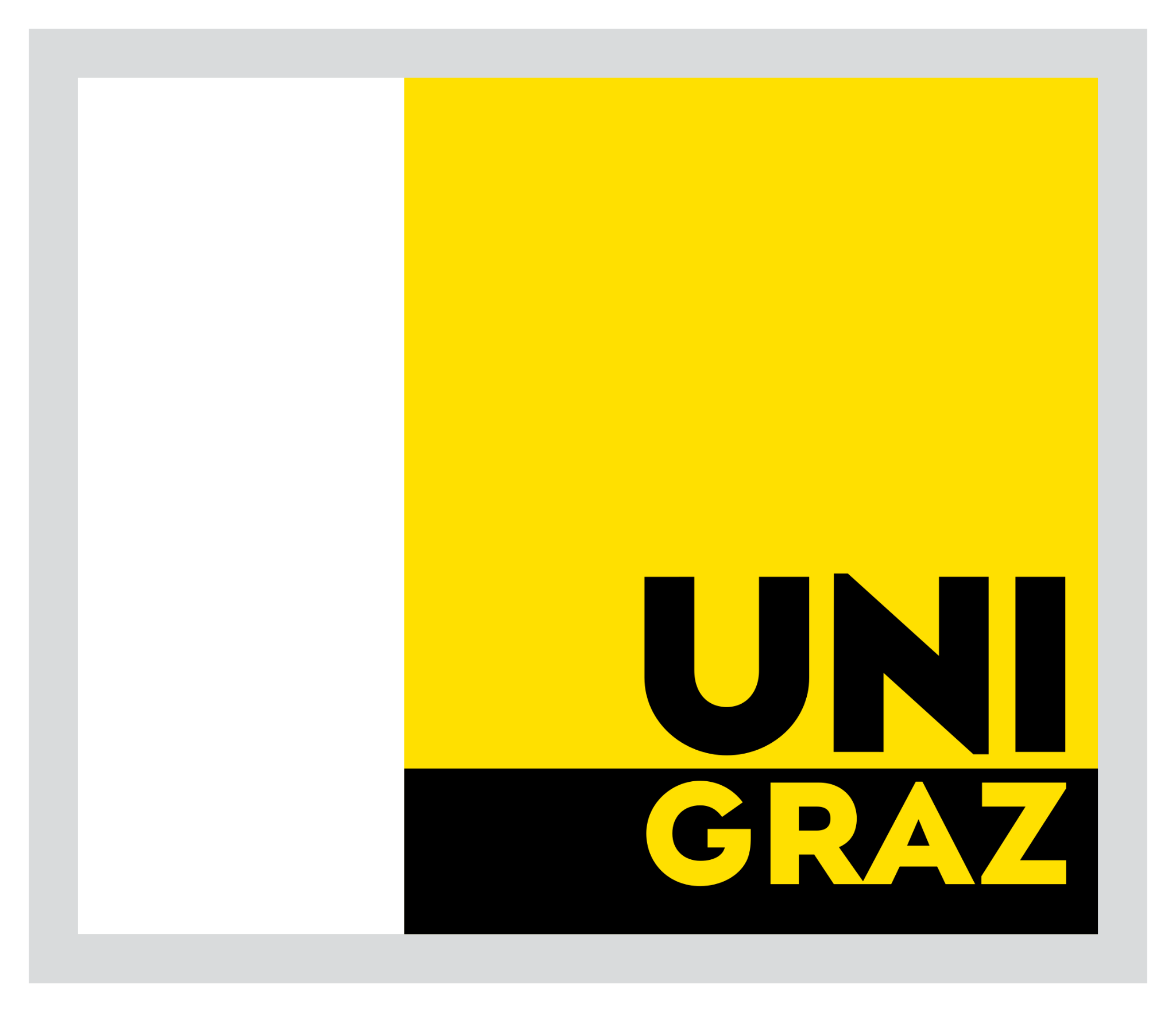 Heliophysics case studies
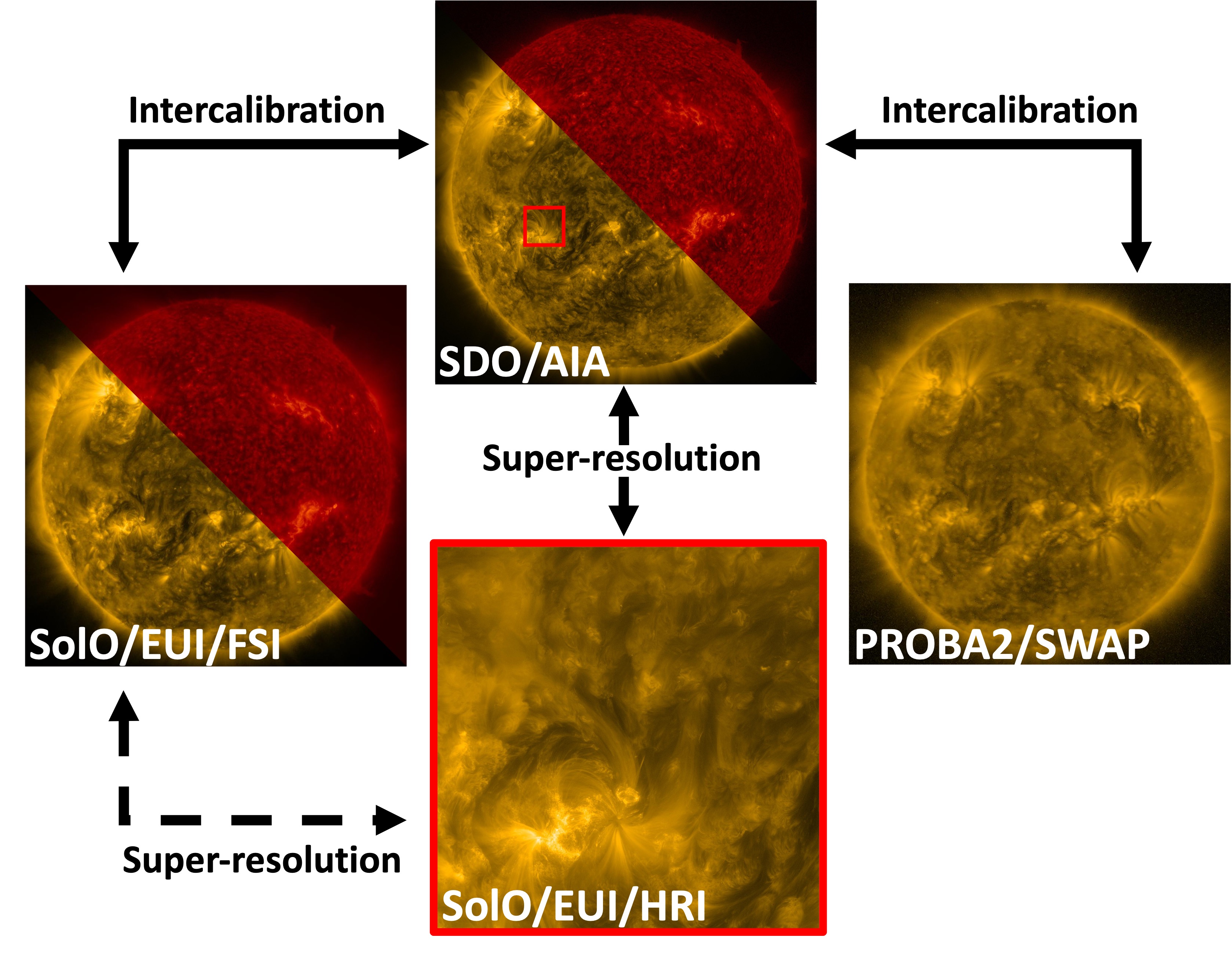 Image enhancement
Instrument intercalibration
Super resolution
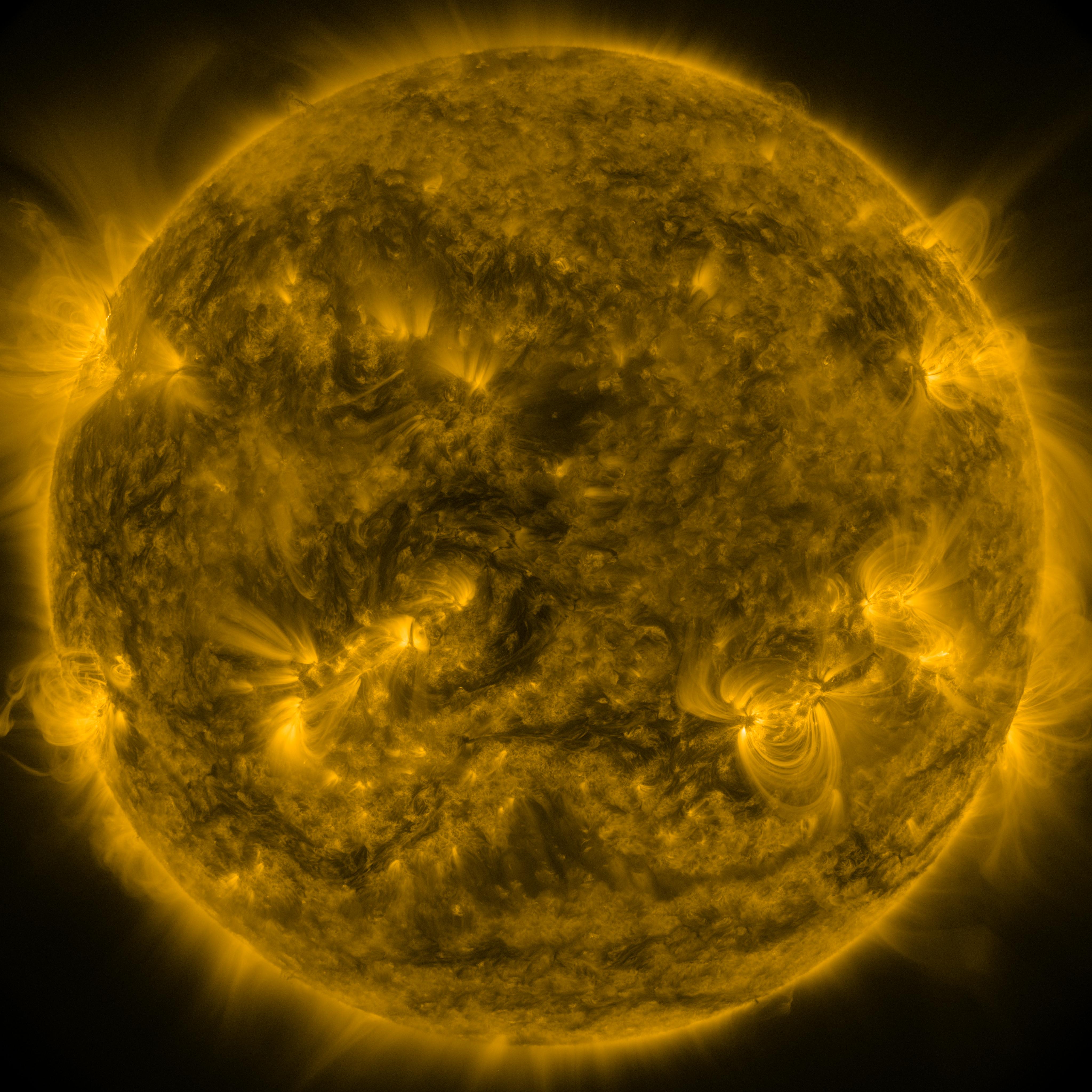 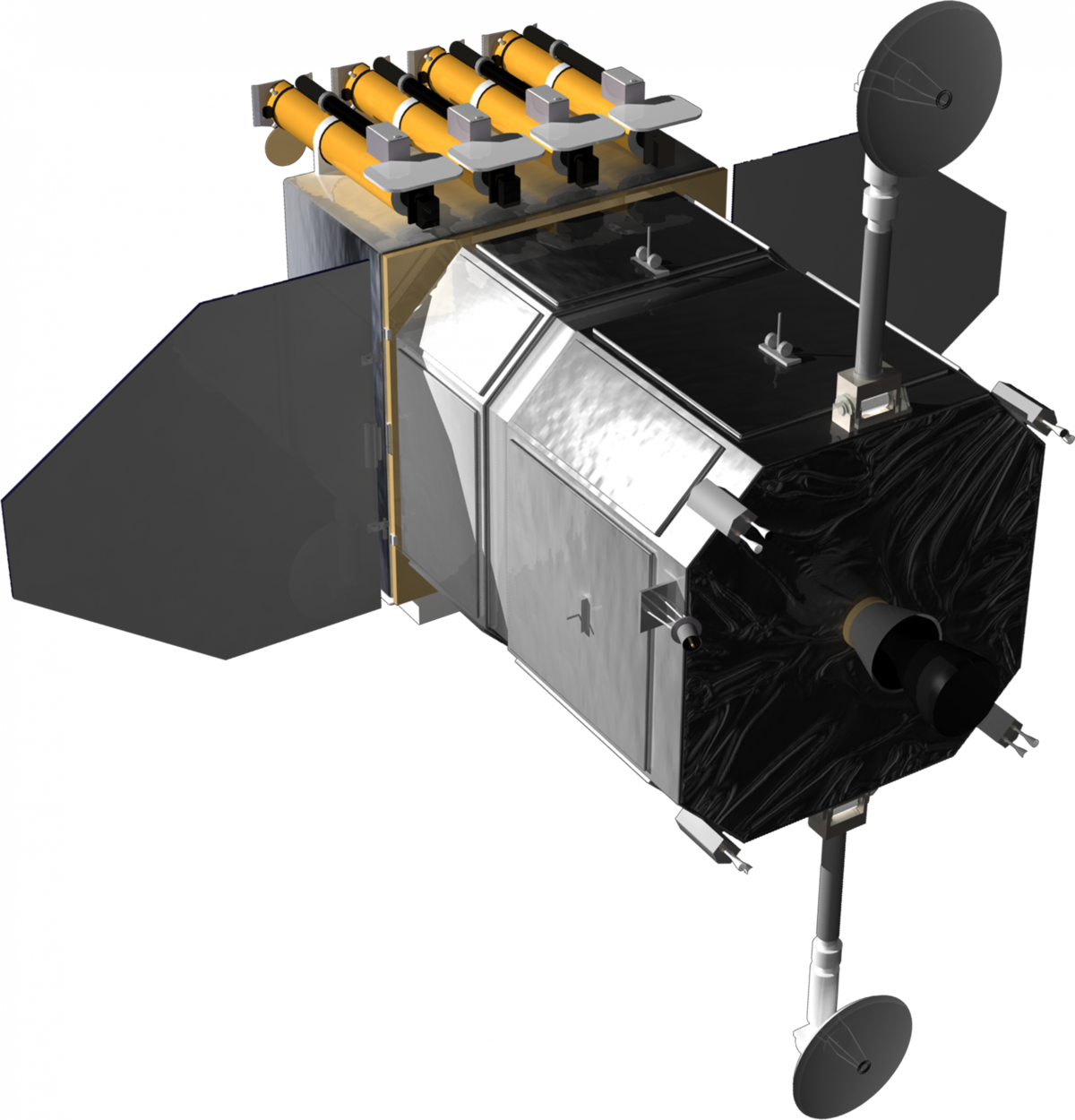 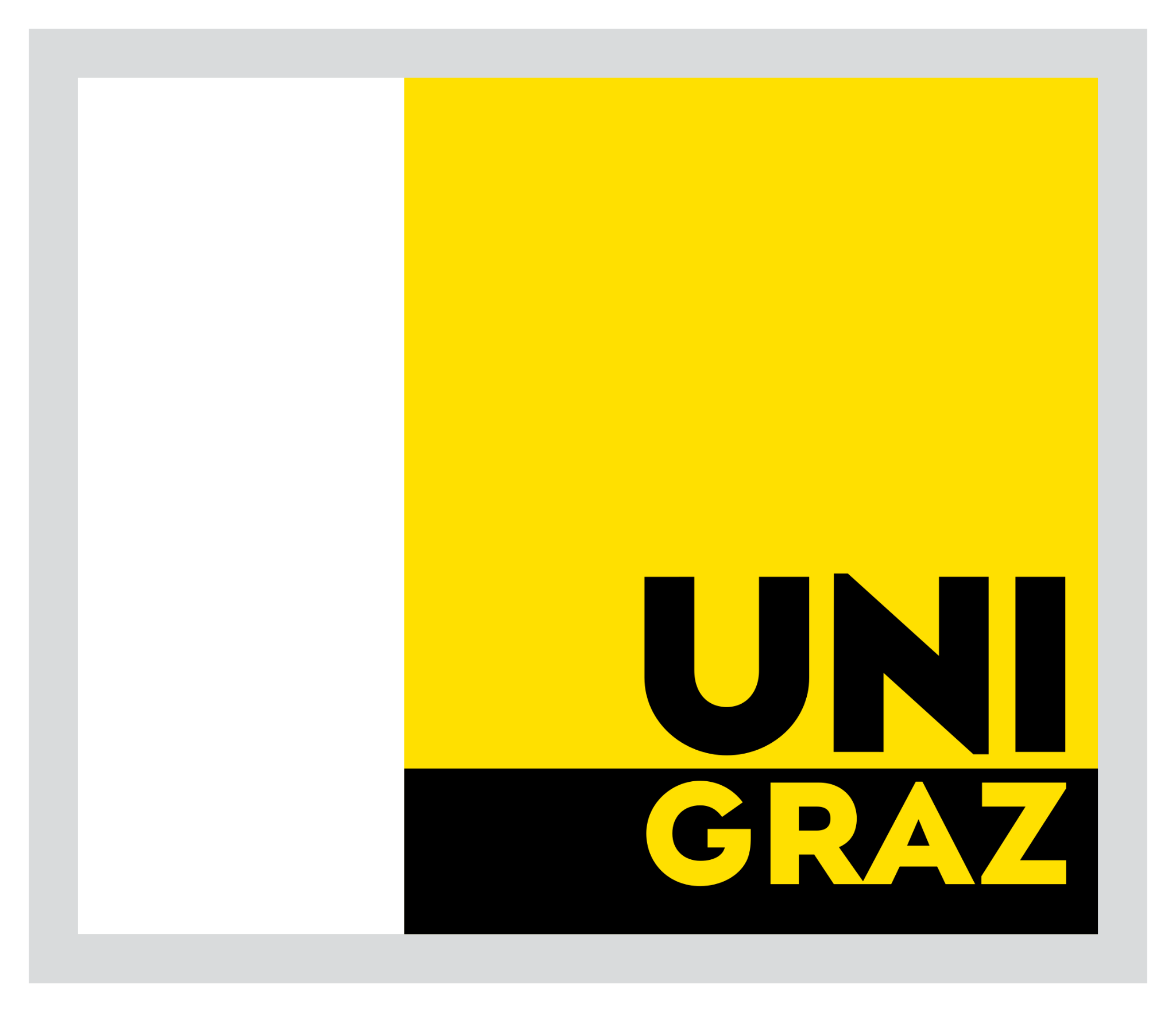 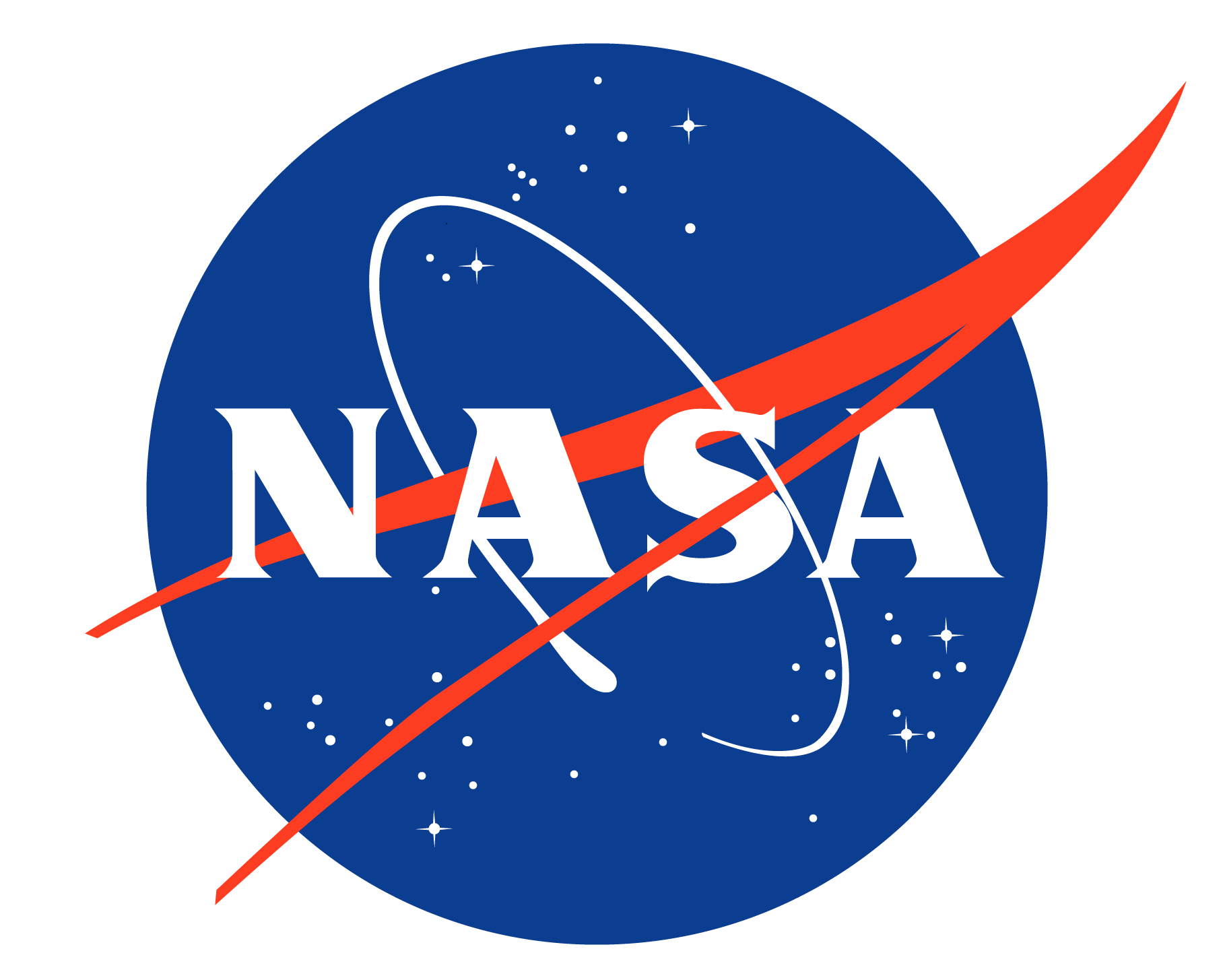 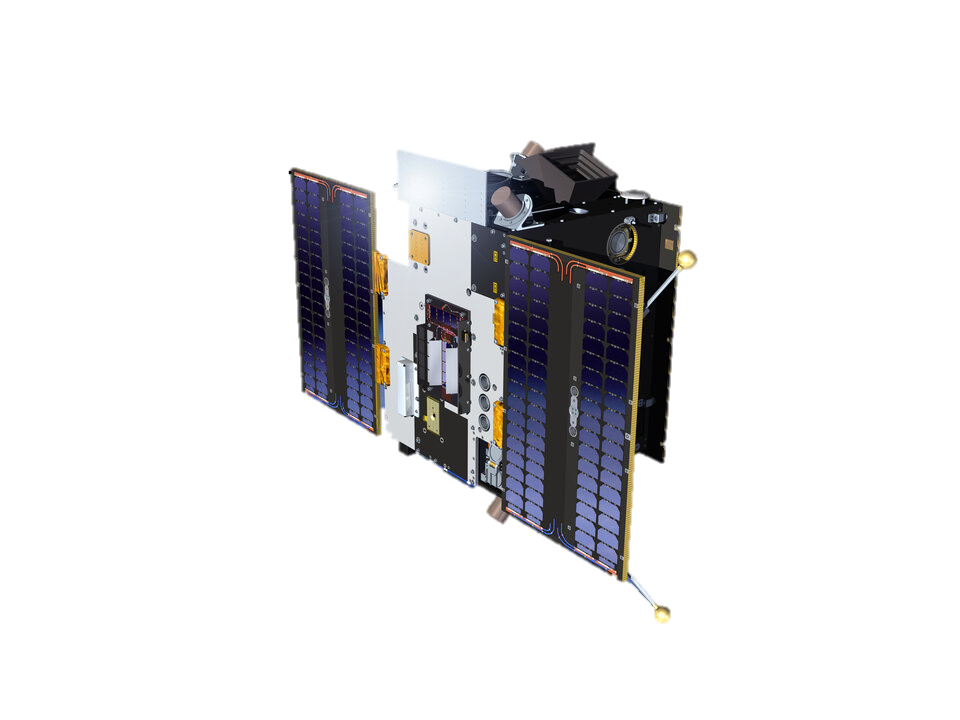 Image enhancement
SDO/AIA(spatial resolution: 1.5 arcsec)
PROBA2/SWAP(spatial resolution: 3.2 arcsec)
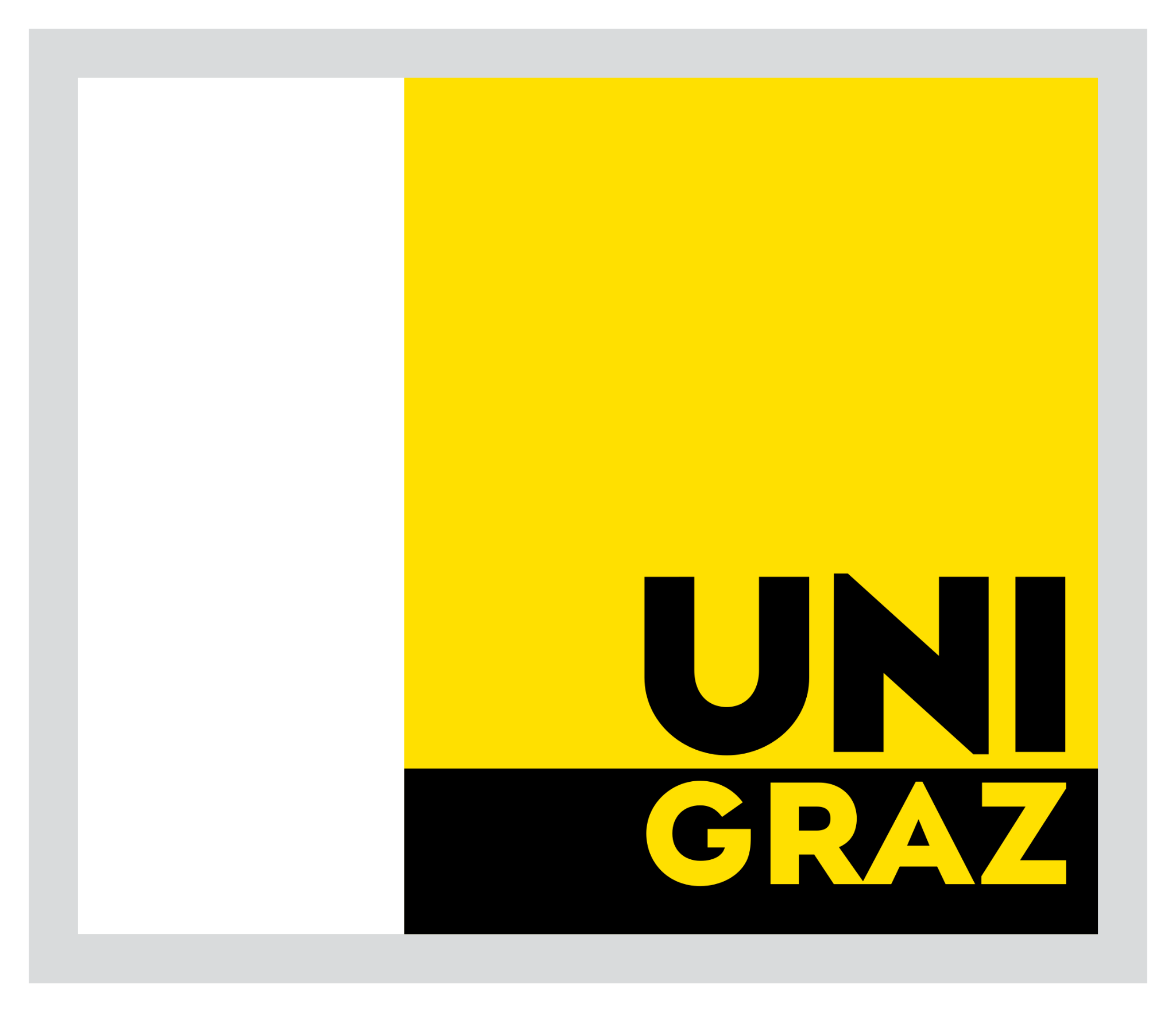 SWAP to AIA
SWAP
AIA
ITI
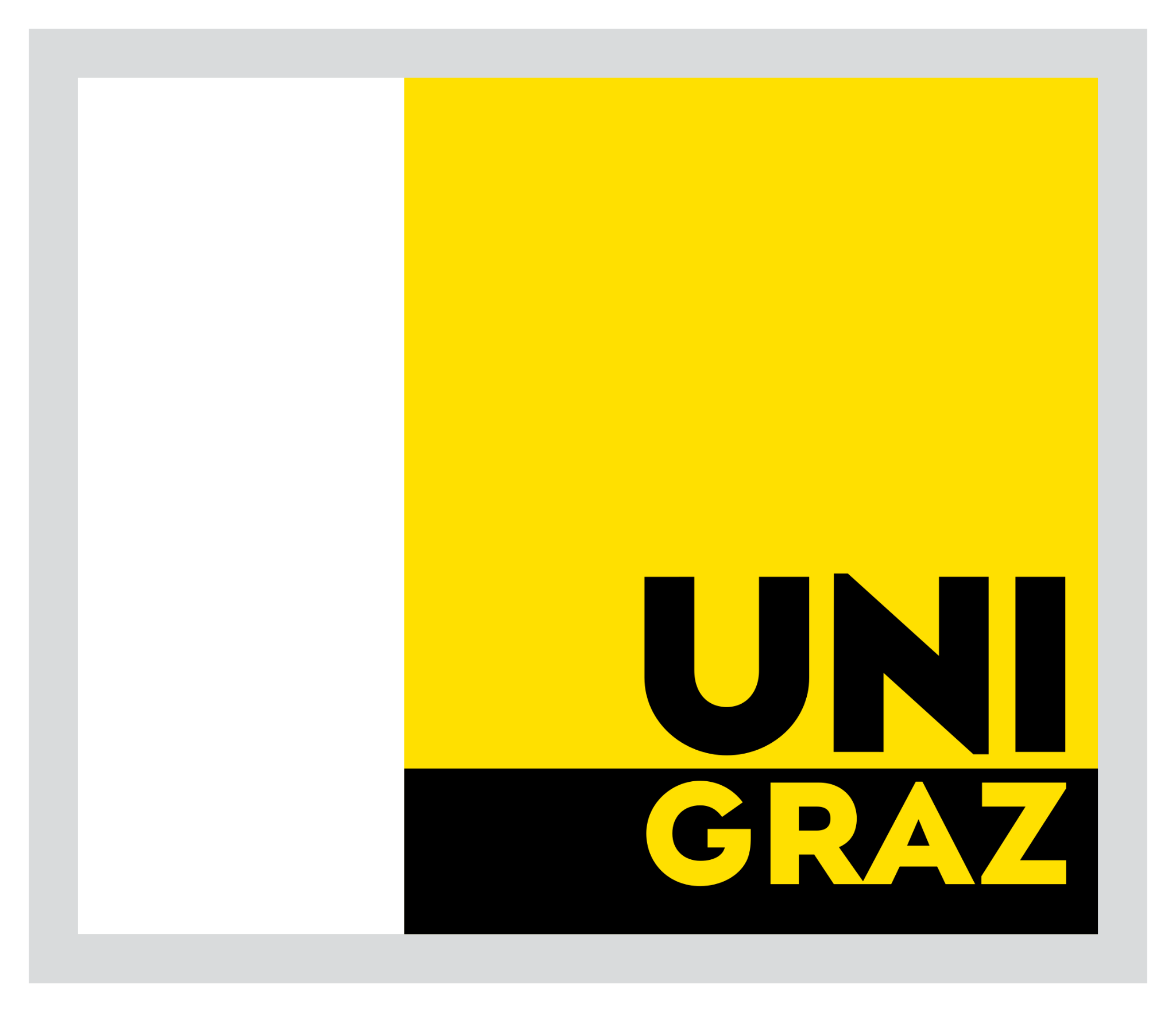 SWAP to AIA
SWAP
AIA
ITI
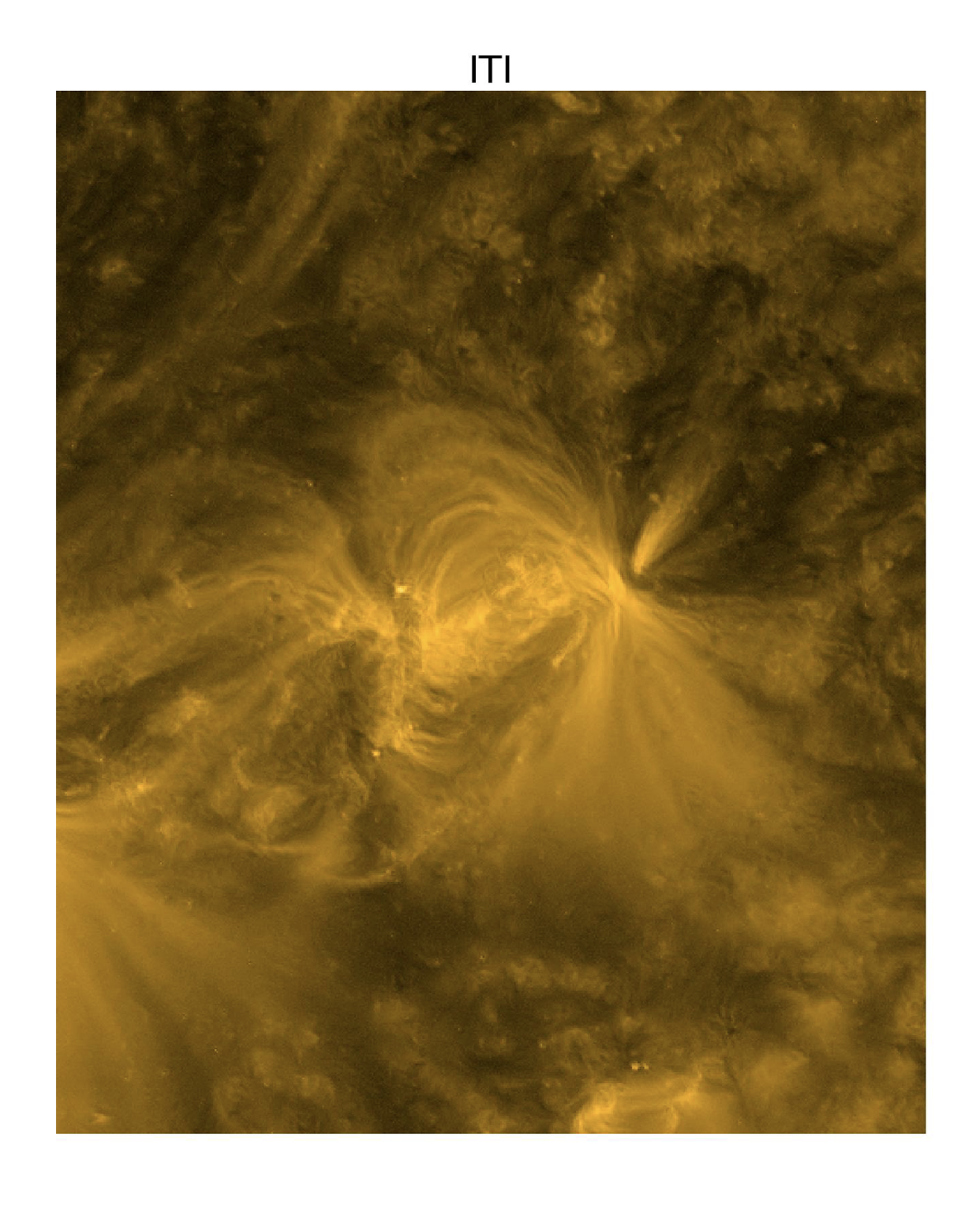 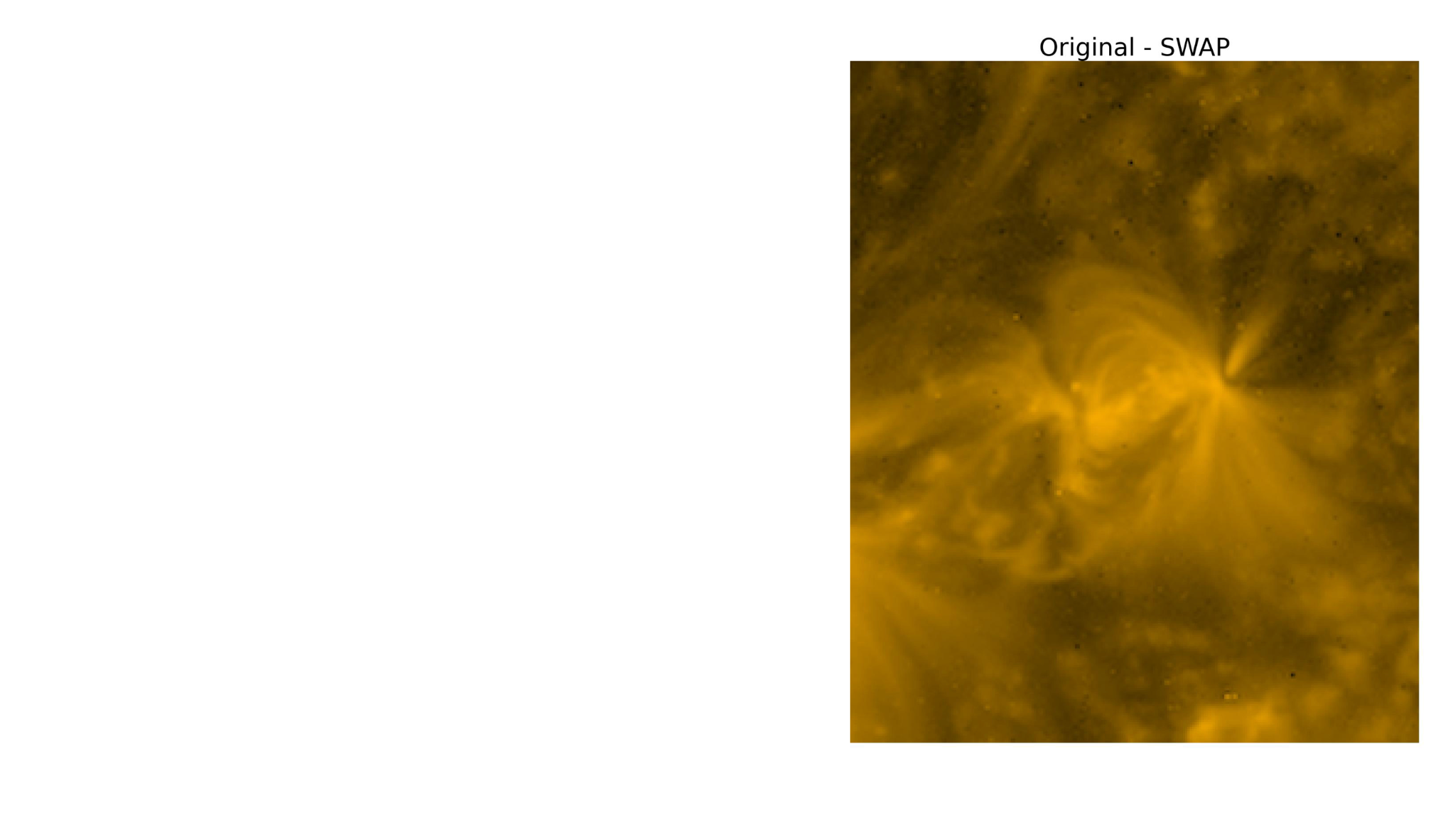 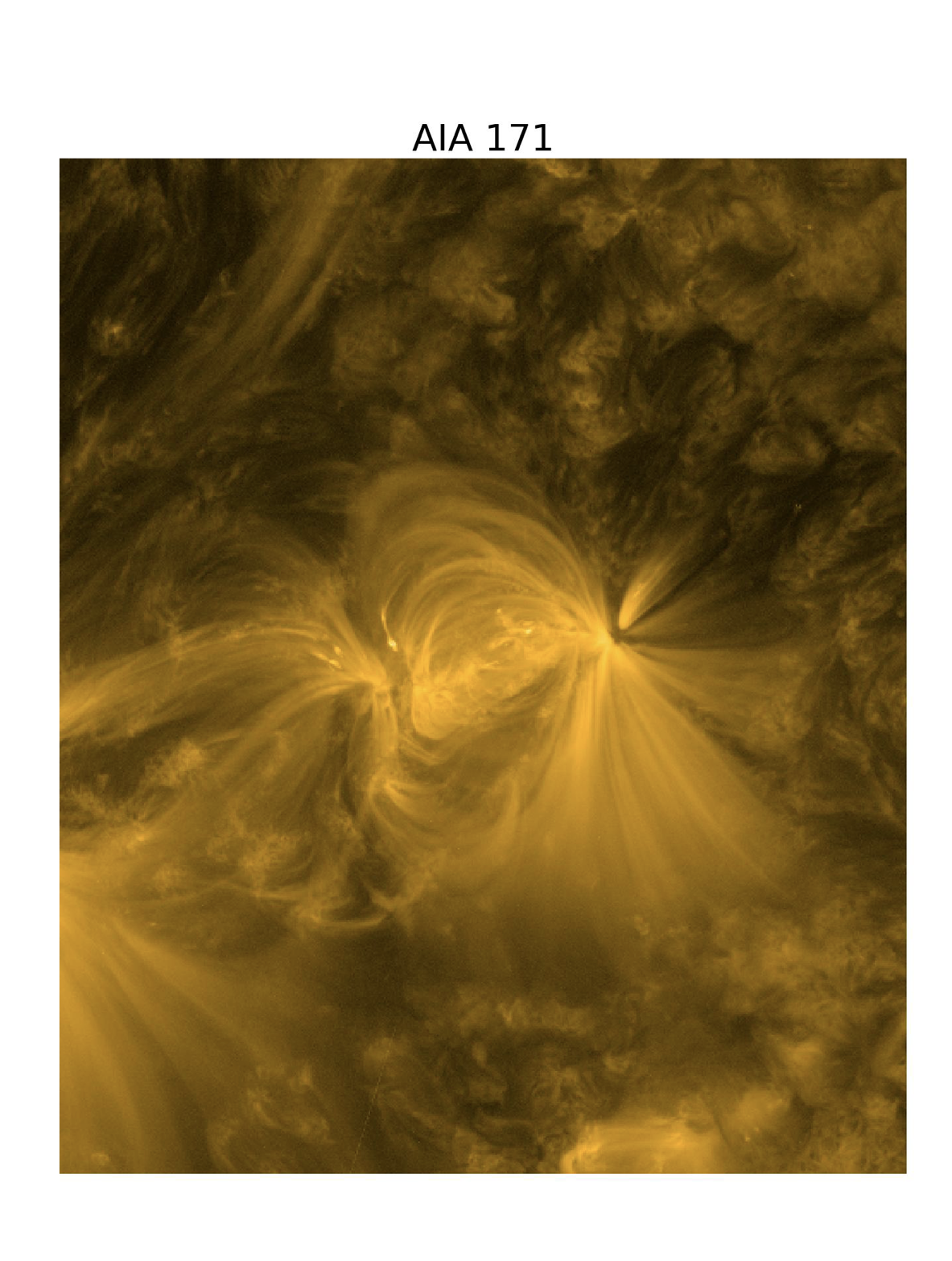 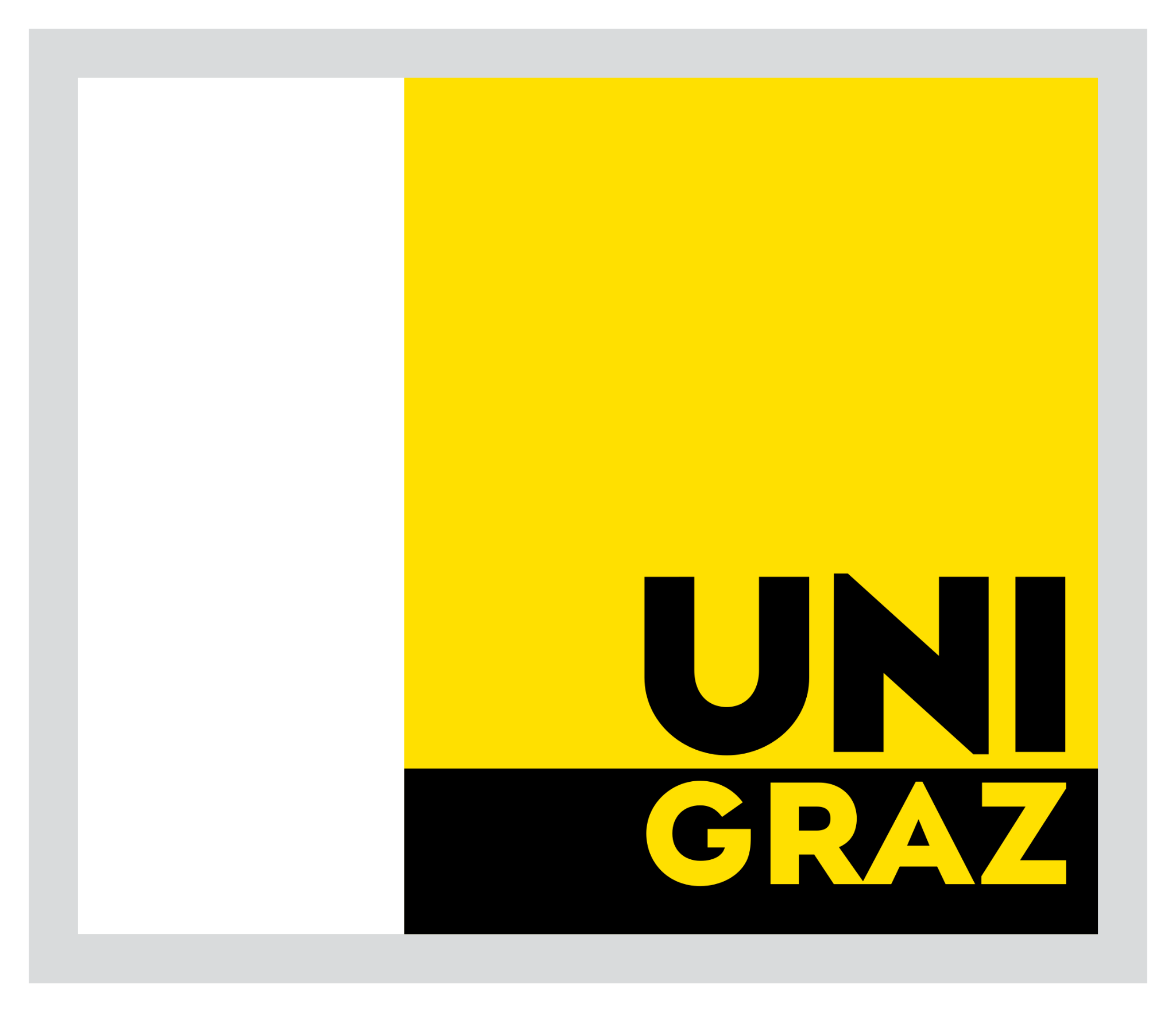 Quality metrics
MAE: Mean absolute error
PSNR: Peak signal to noise ratio
FID: Fréchet inception distance
Baseline: SWAP - AIA
ITI: ITI - AIA
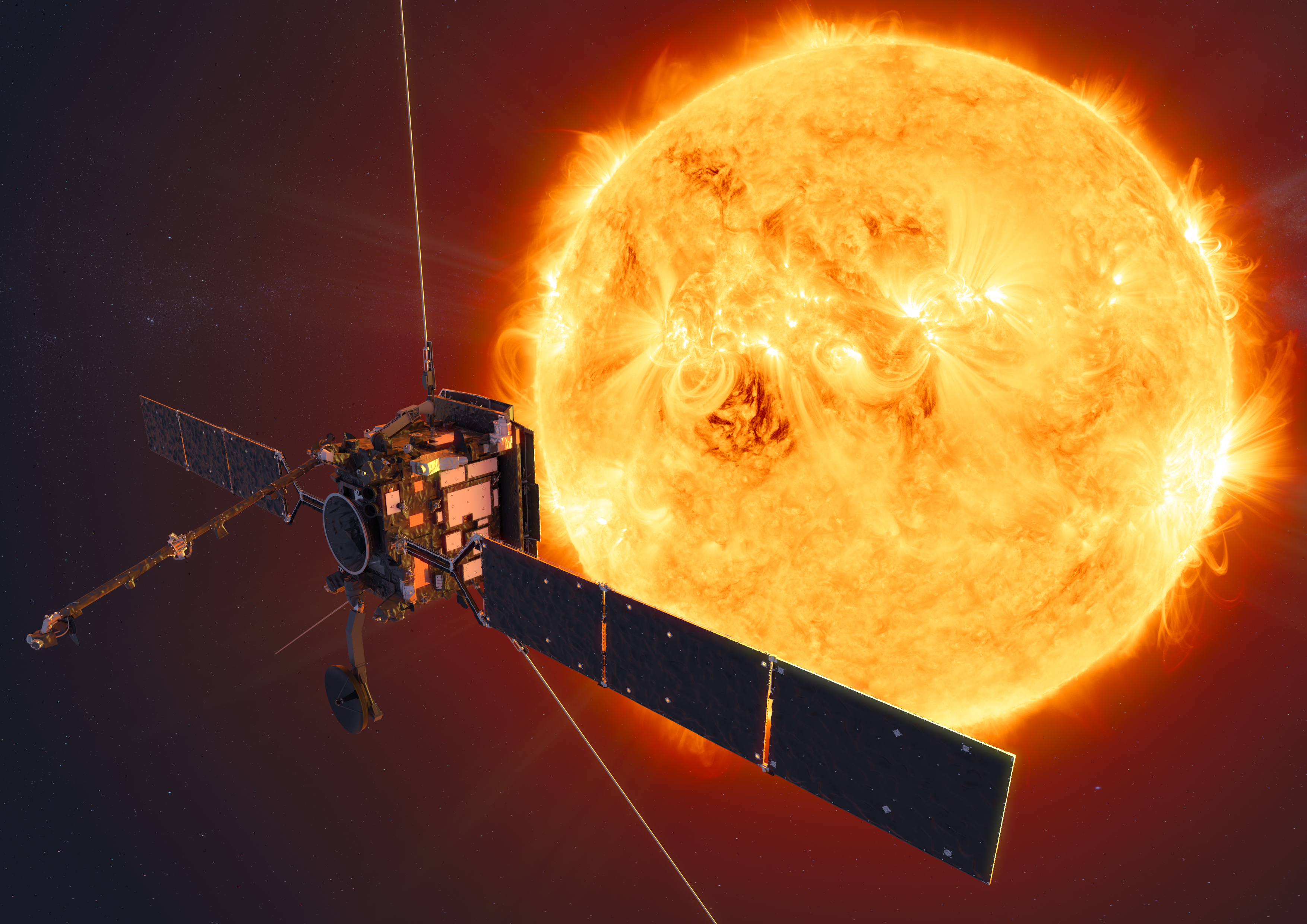 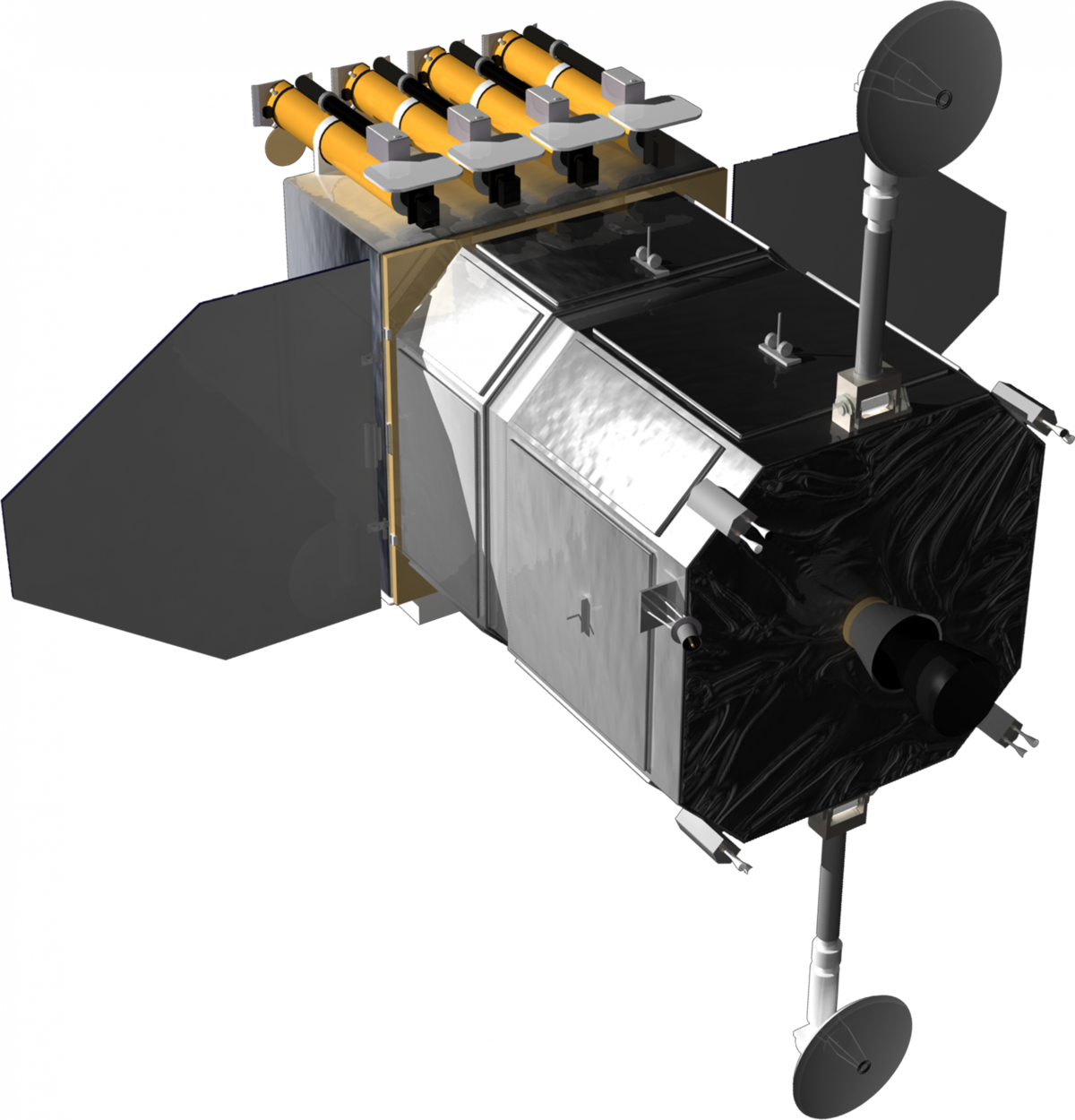 Instrument intercalibration
SDO/AIA
Solar Orbiter/EUI/FSI
Credit: ESA/ATG medialab
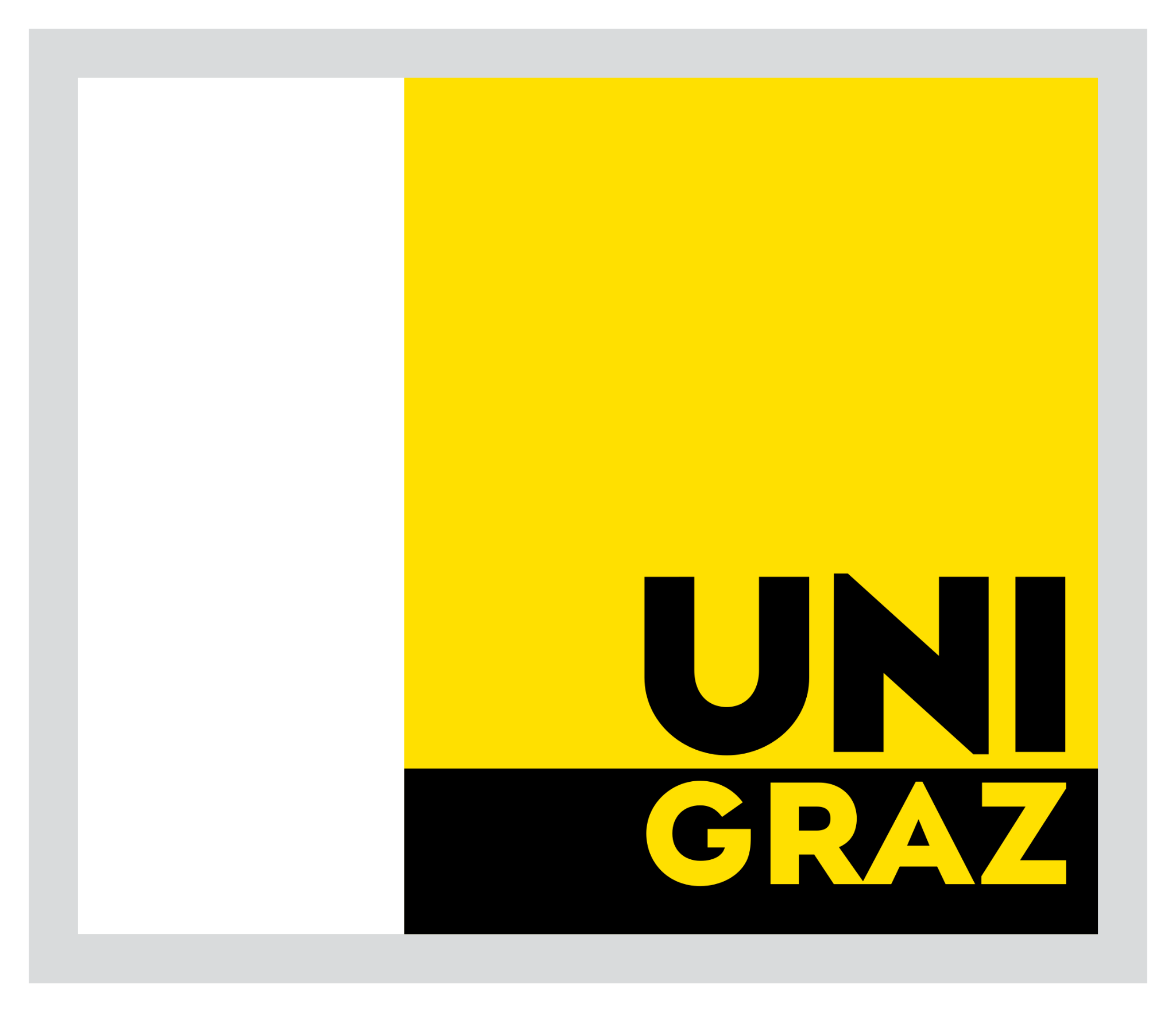 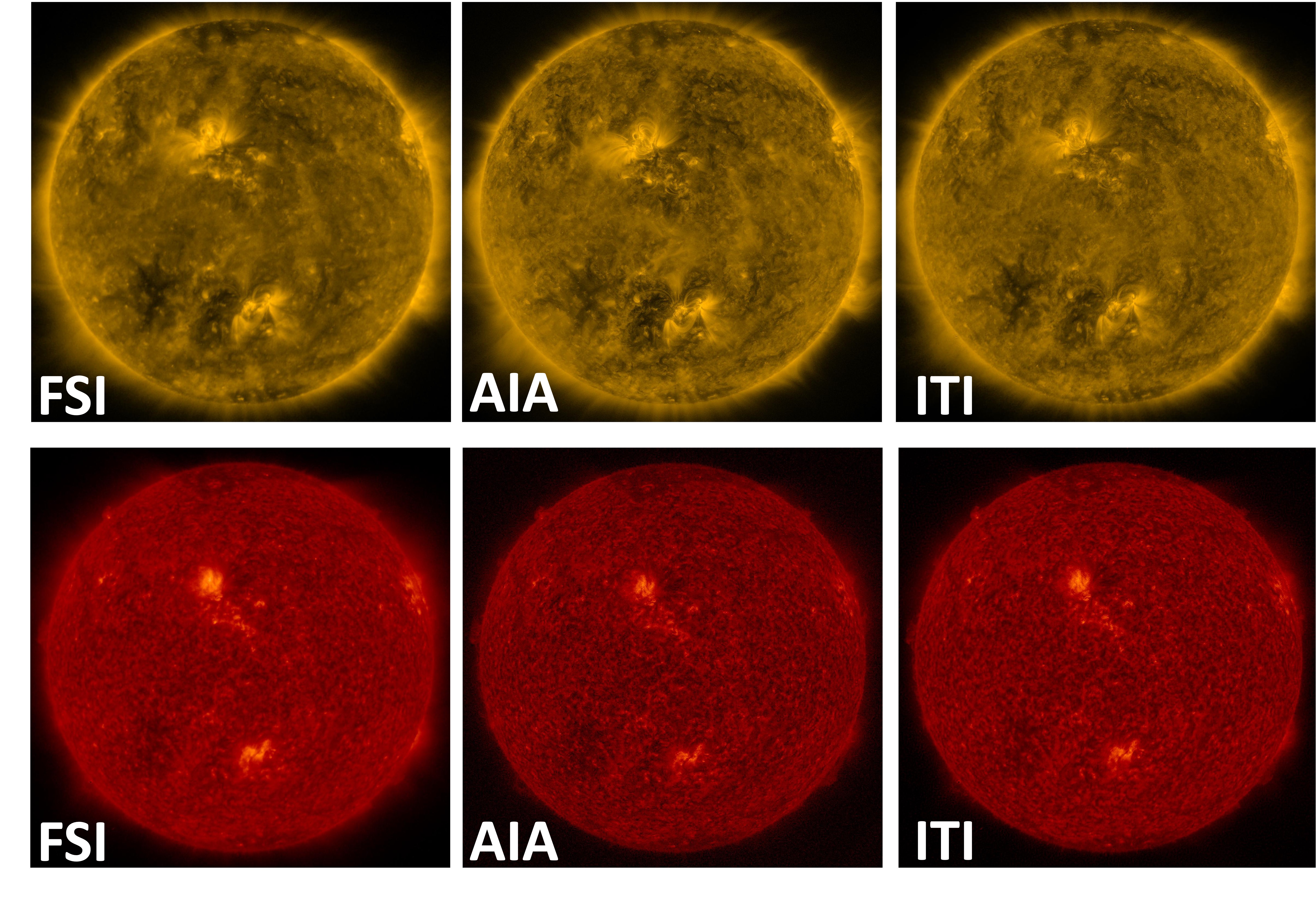 174/171
304
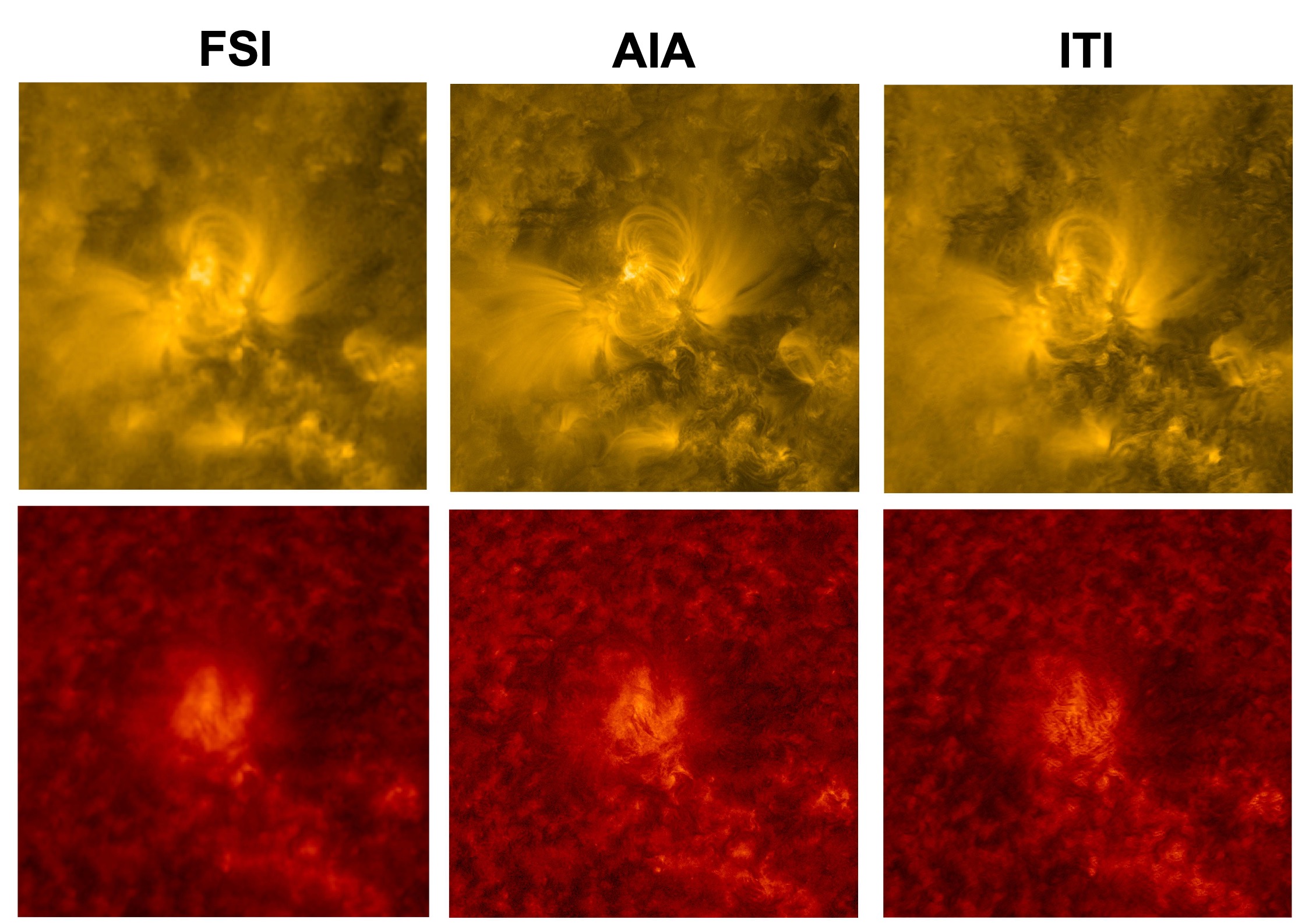 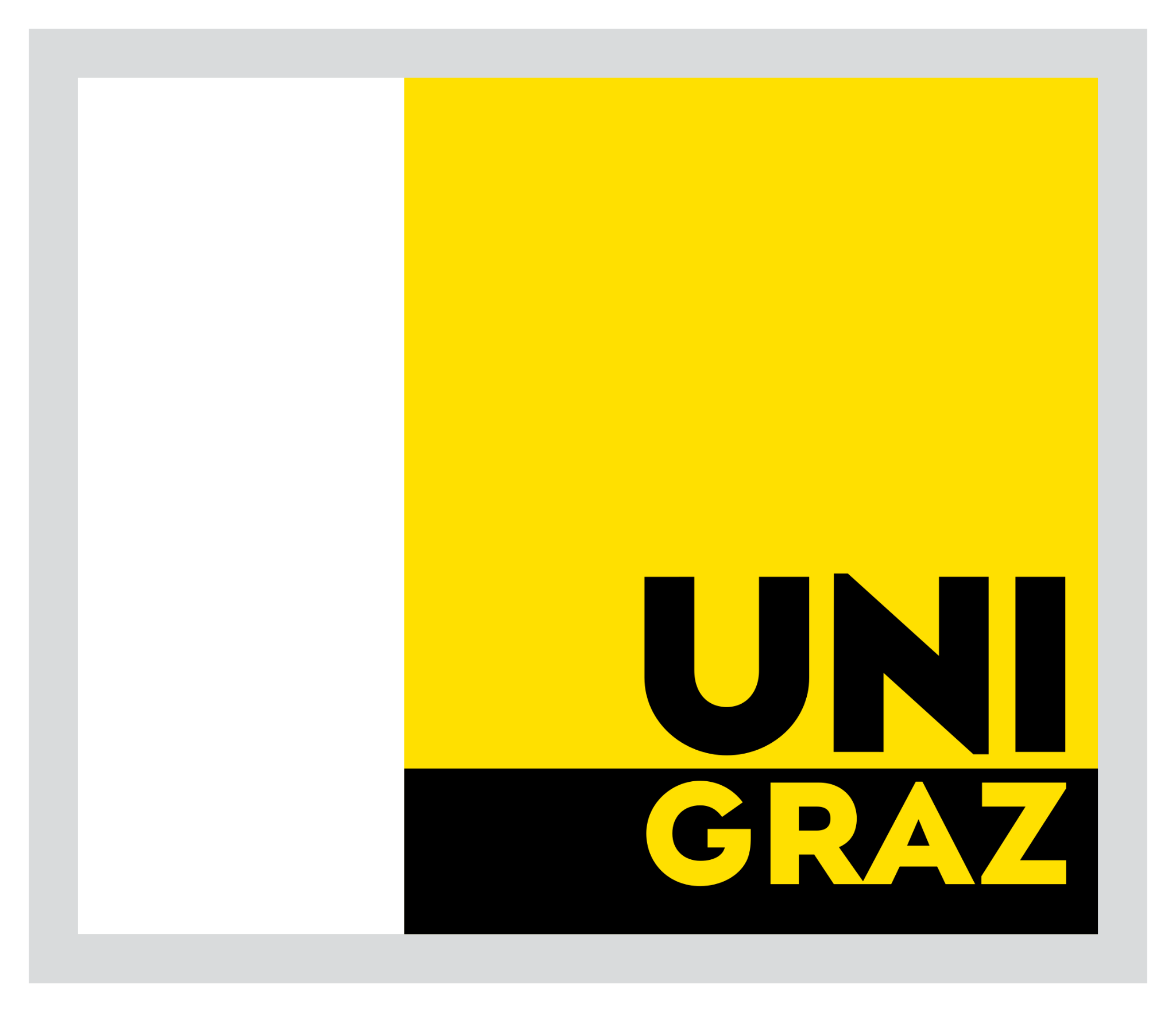 174/171
304
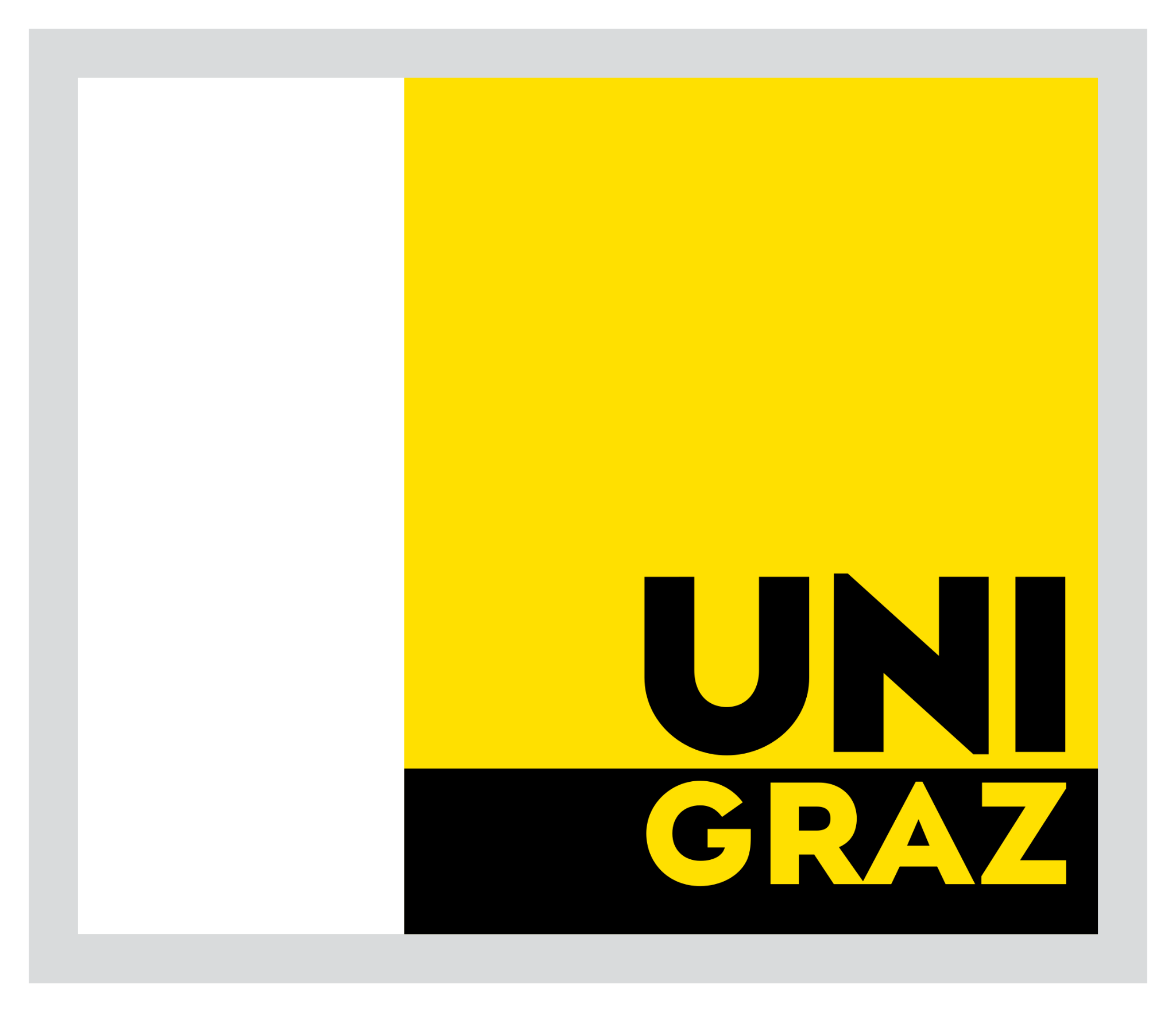 Light curve comparison
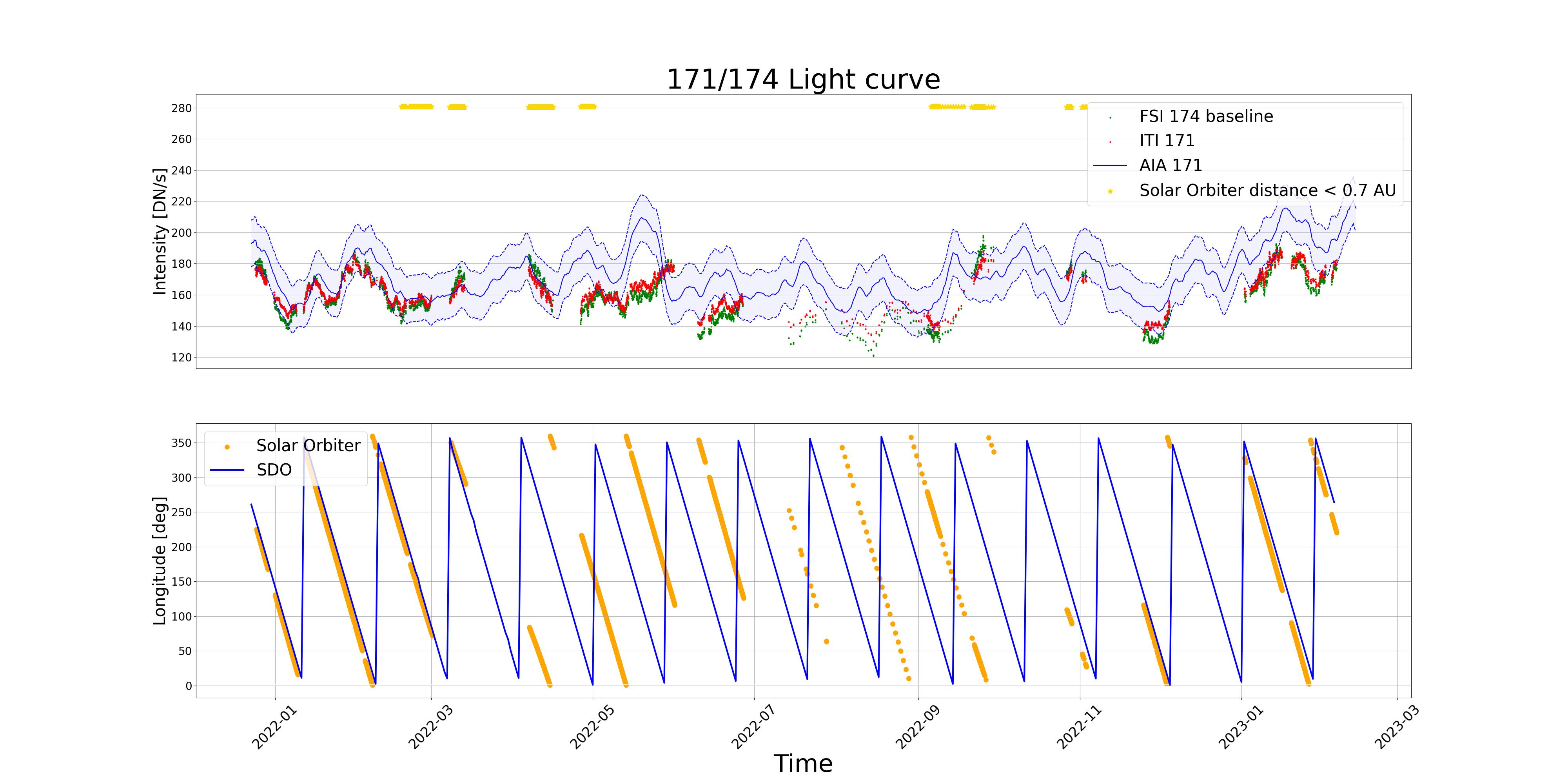 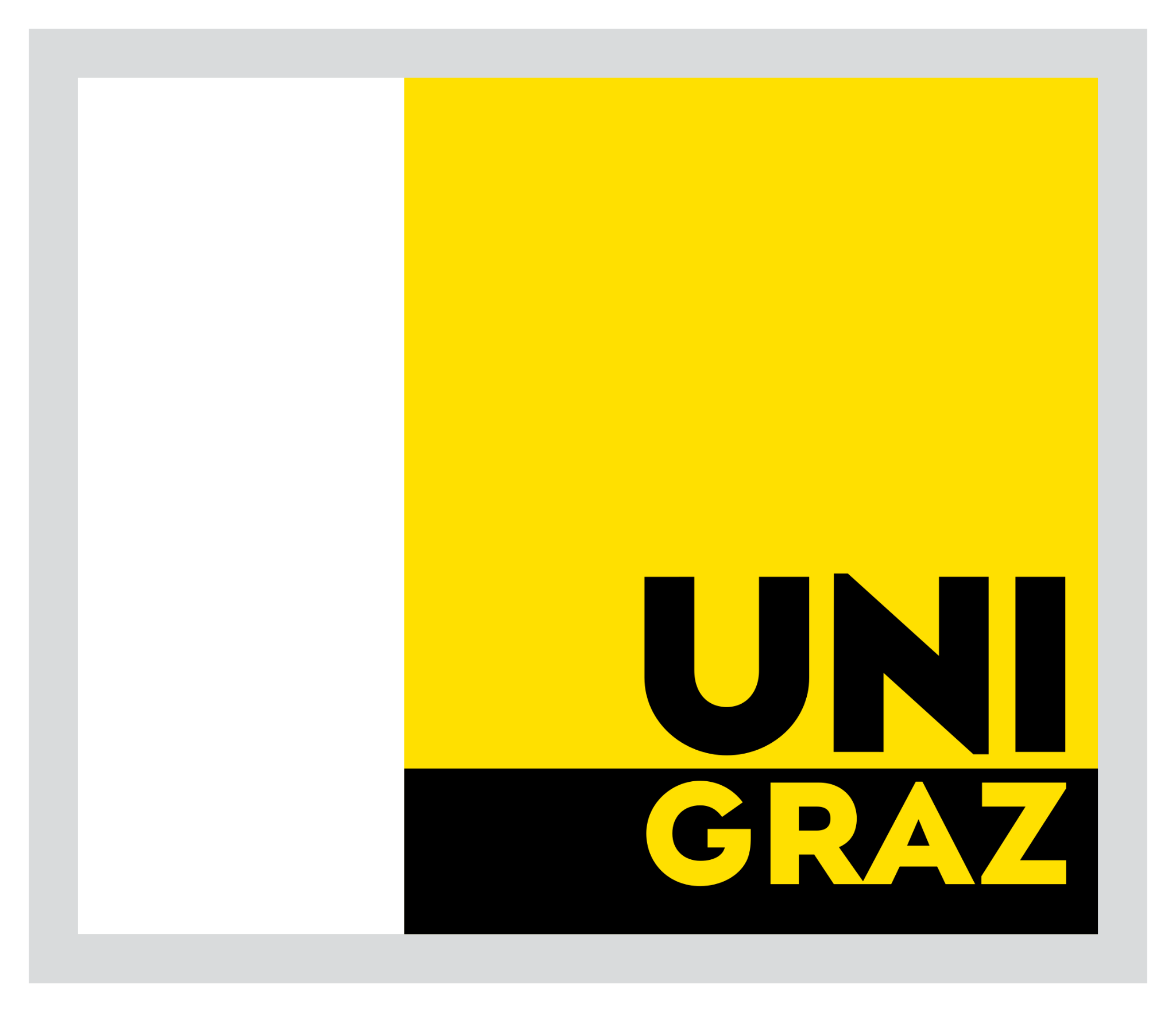 Light curve comparison
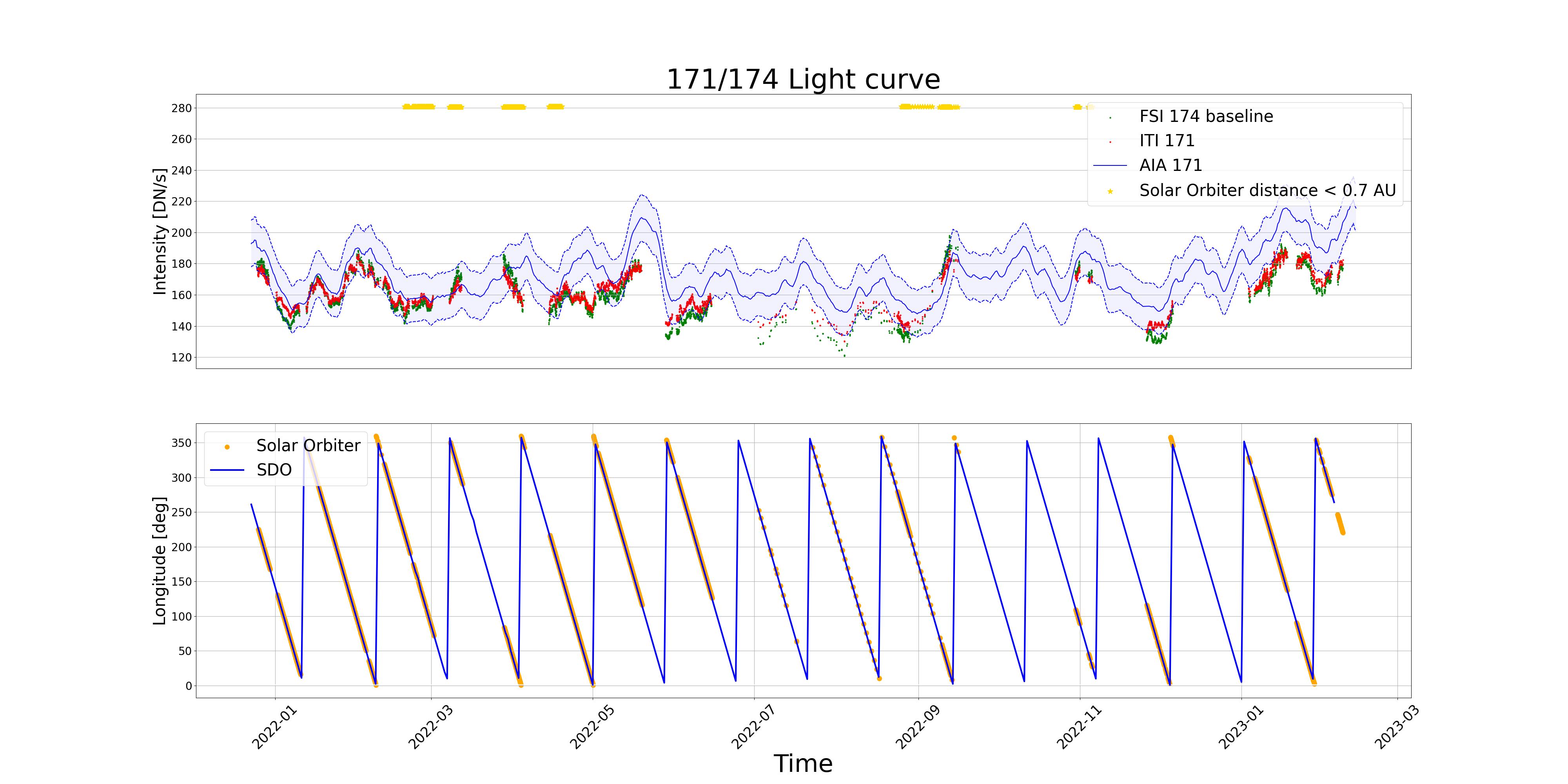 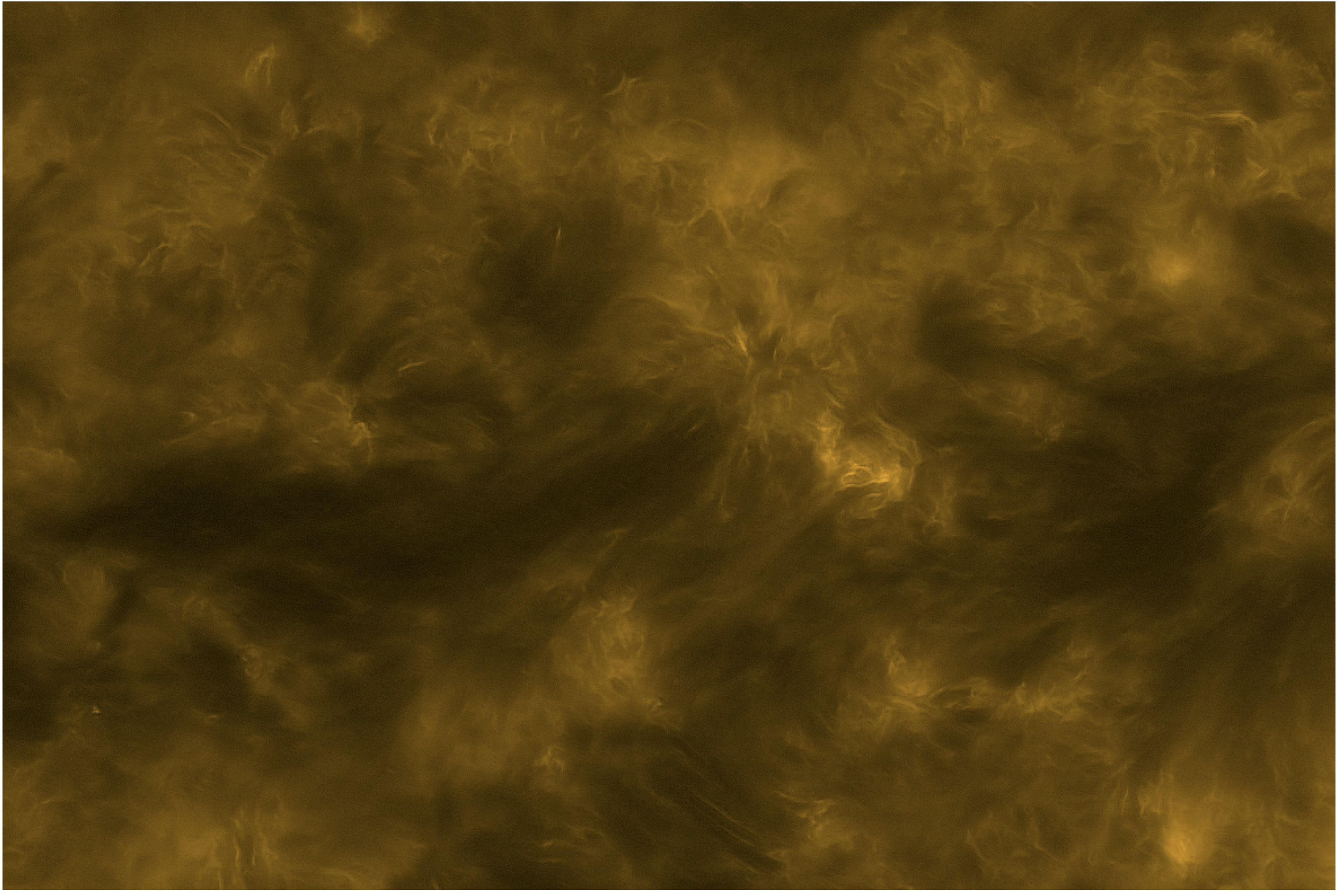 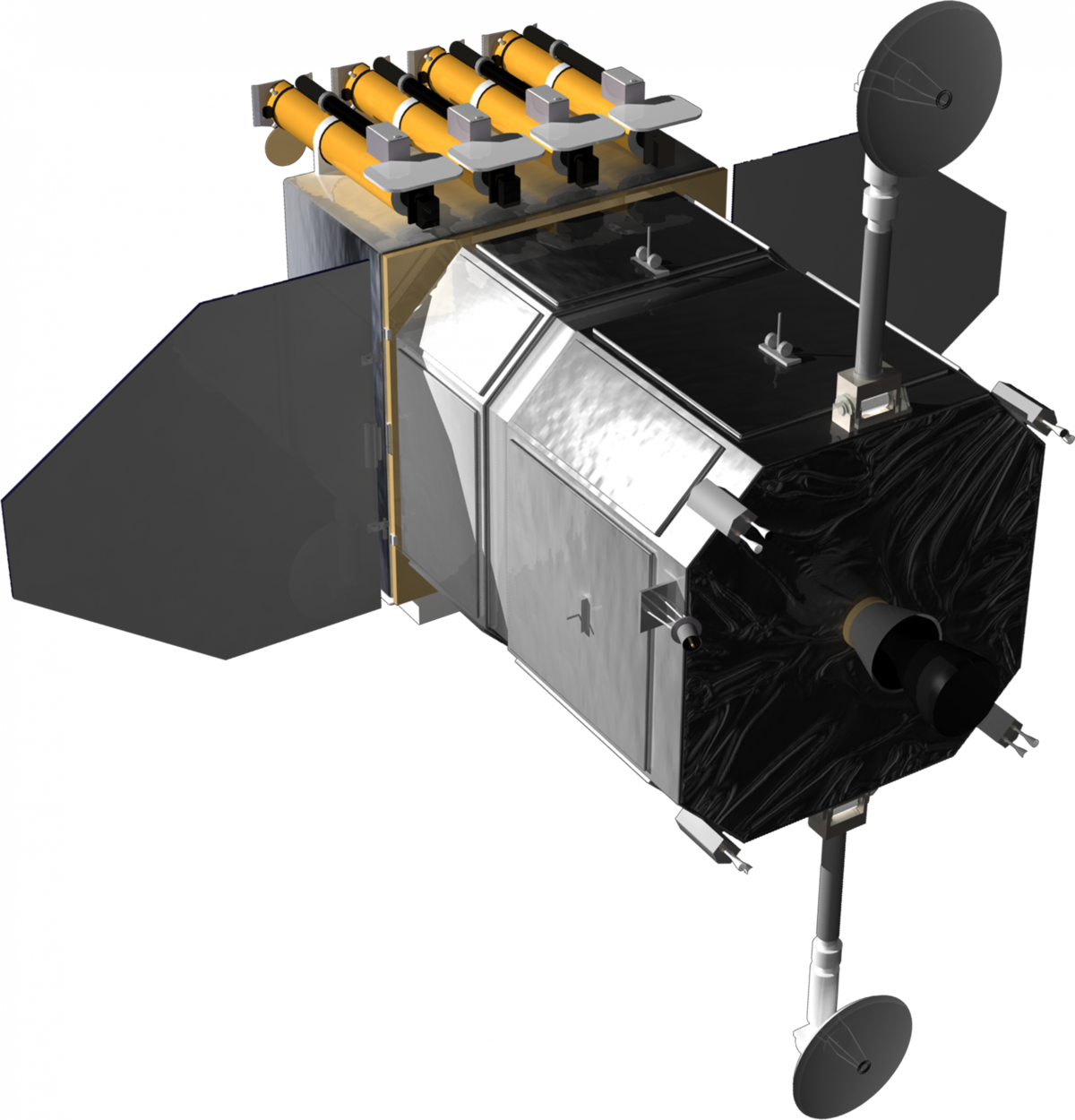 SDO/AIA(spatial resolution: 1.5 arcsec)
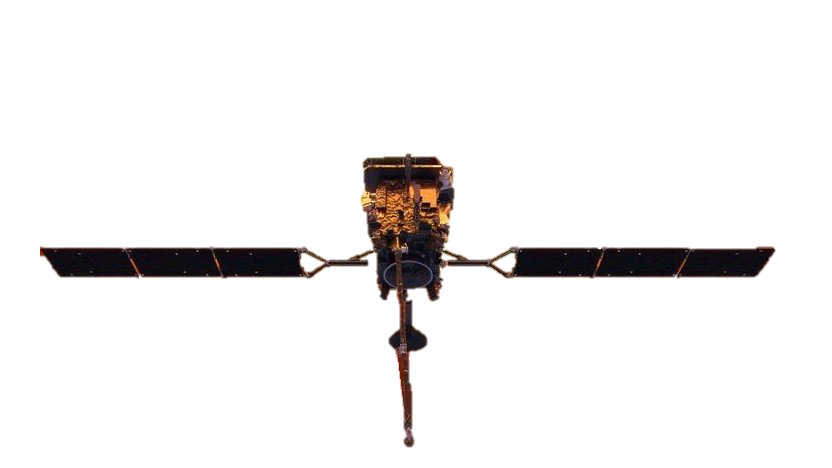 Super resolution
Solar Orbiter/EUI/HRI
(spatial resolution ~0.5 arcsec)
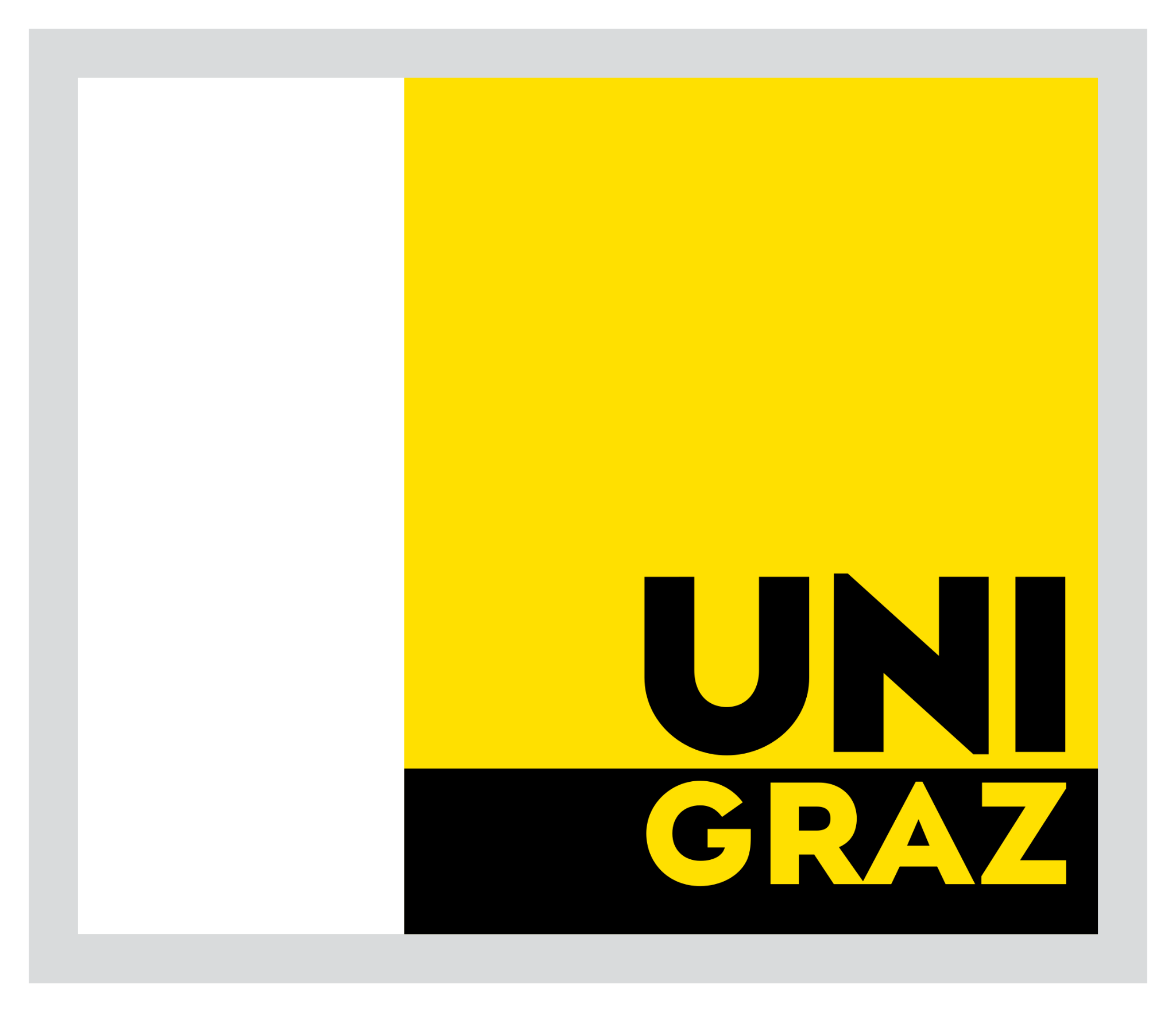 Super resolution
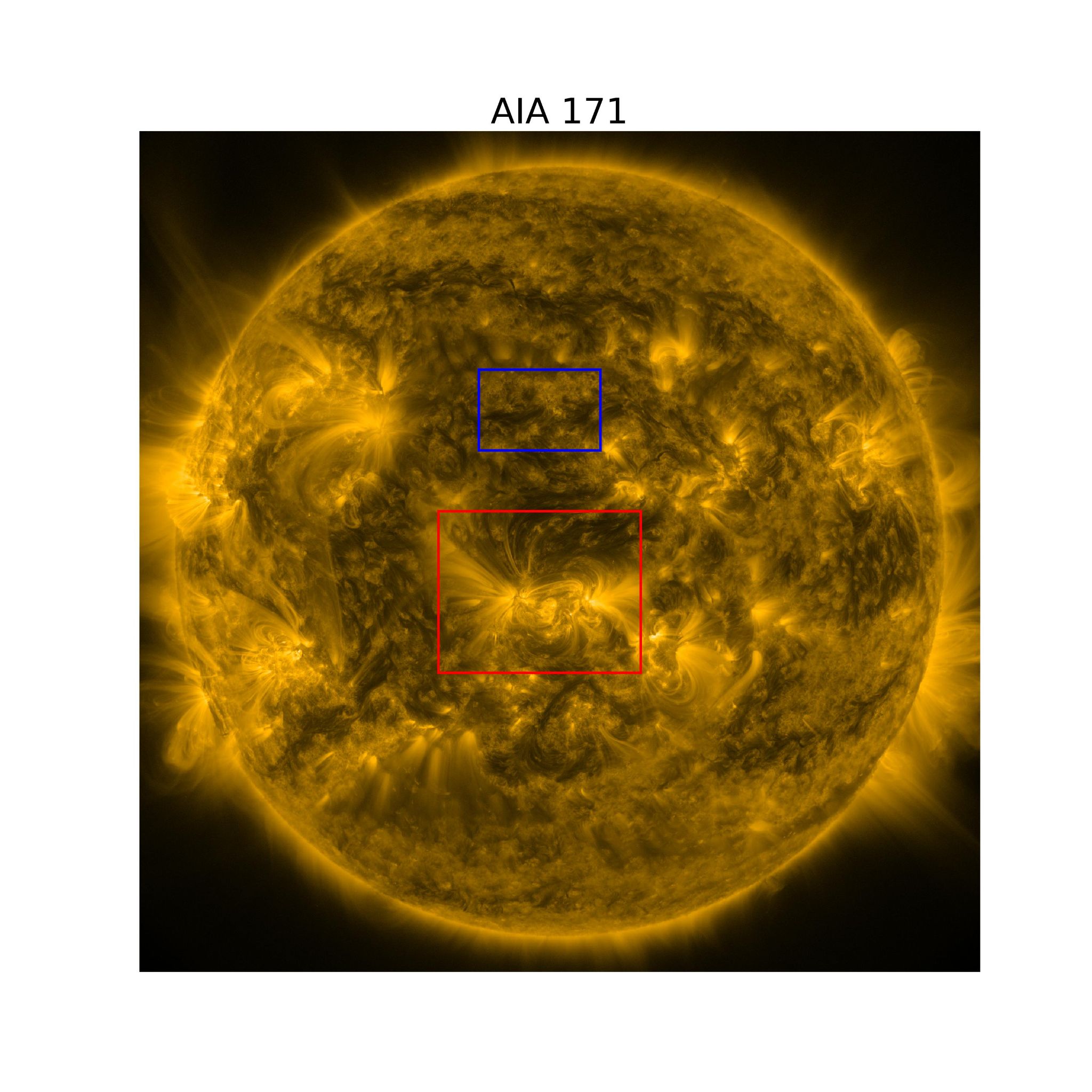 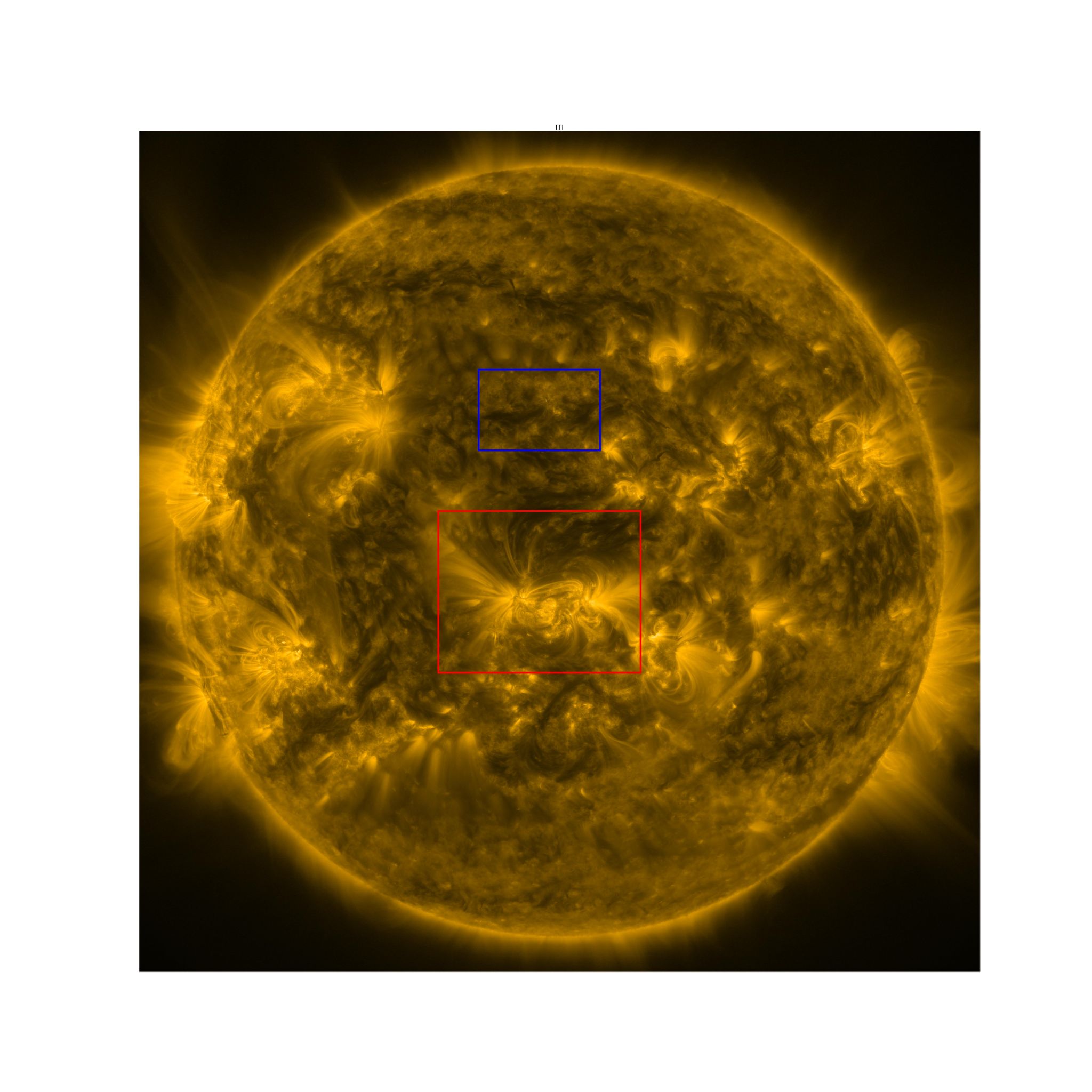 Reference: Solar Orbiter EUI/HRI observations< 0.4 AU
AIA
ITI
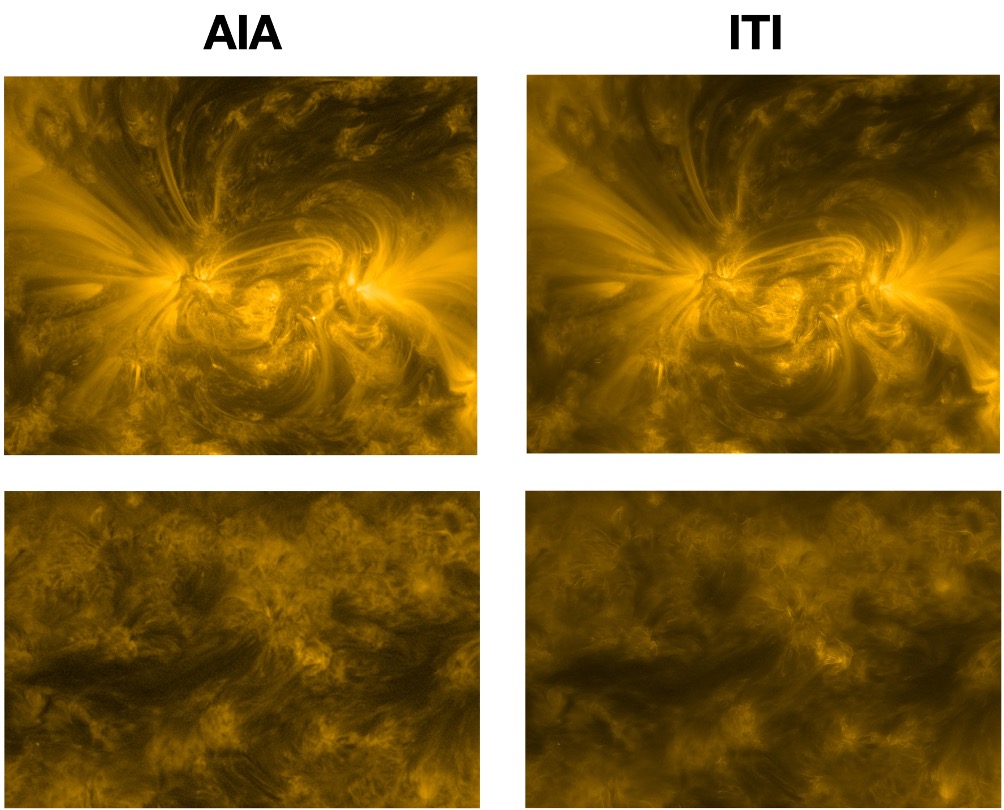 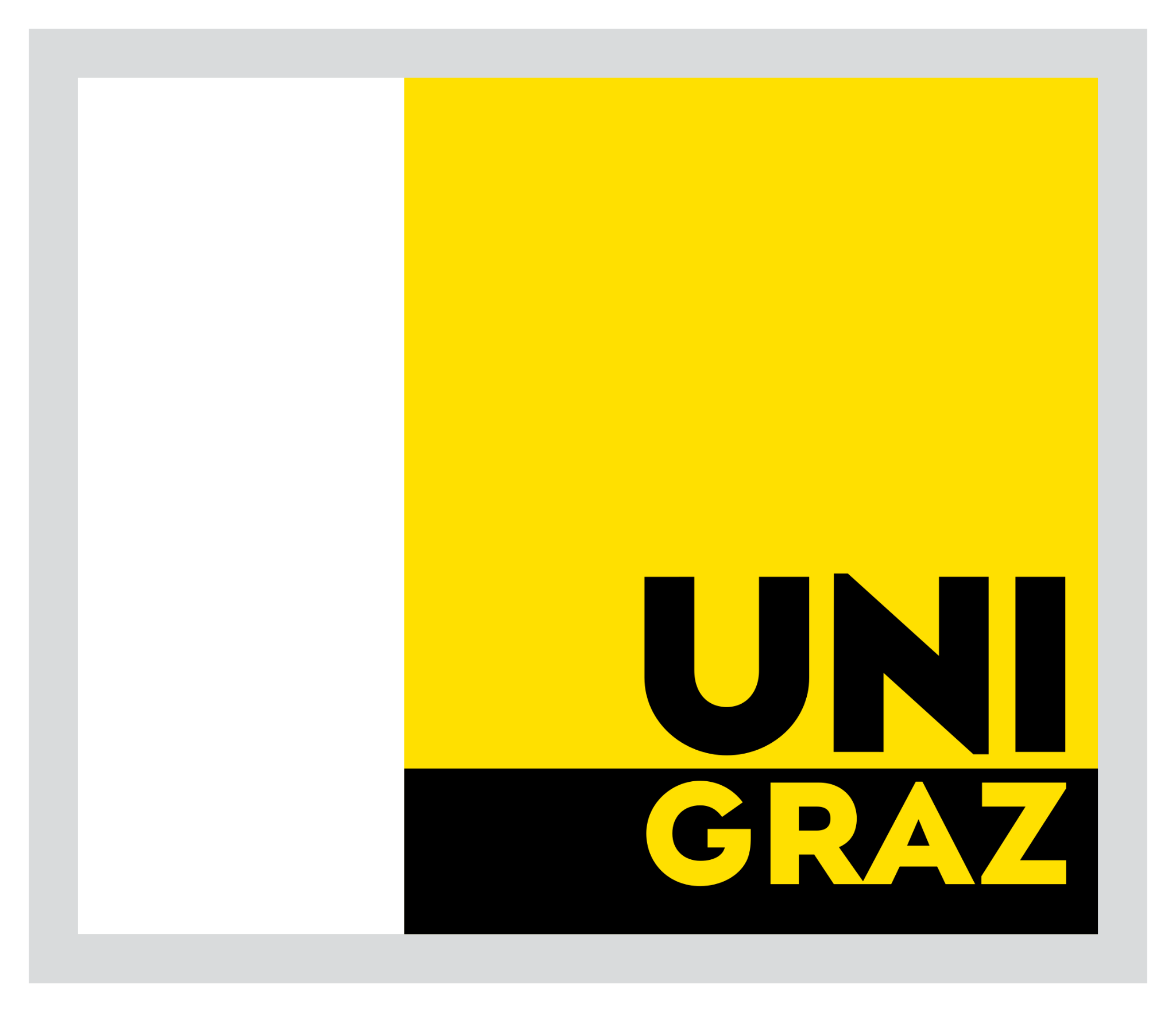 Small scale view comparison between SDO/AIA and super-resolved  ITI
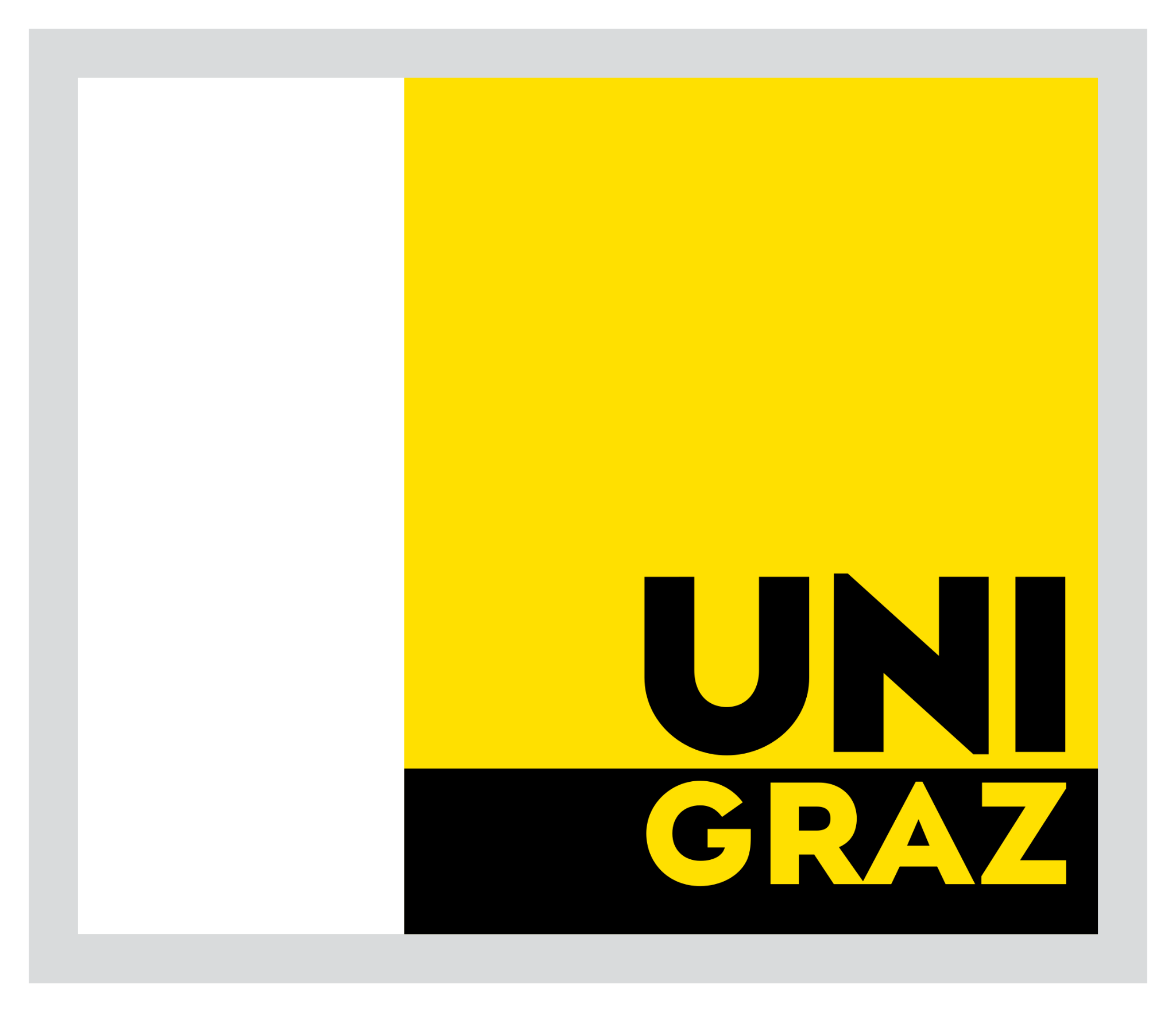 Super-resolution comparison
AIA
HRI
ITI
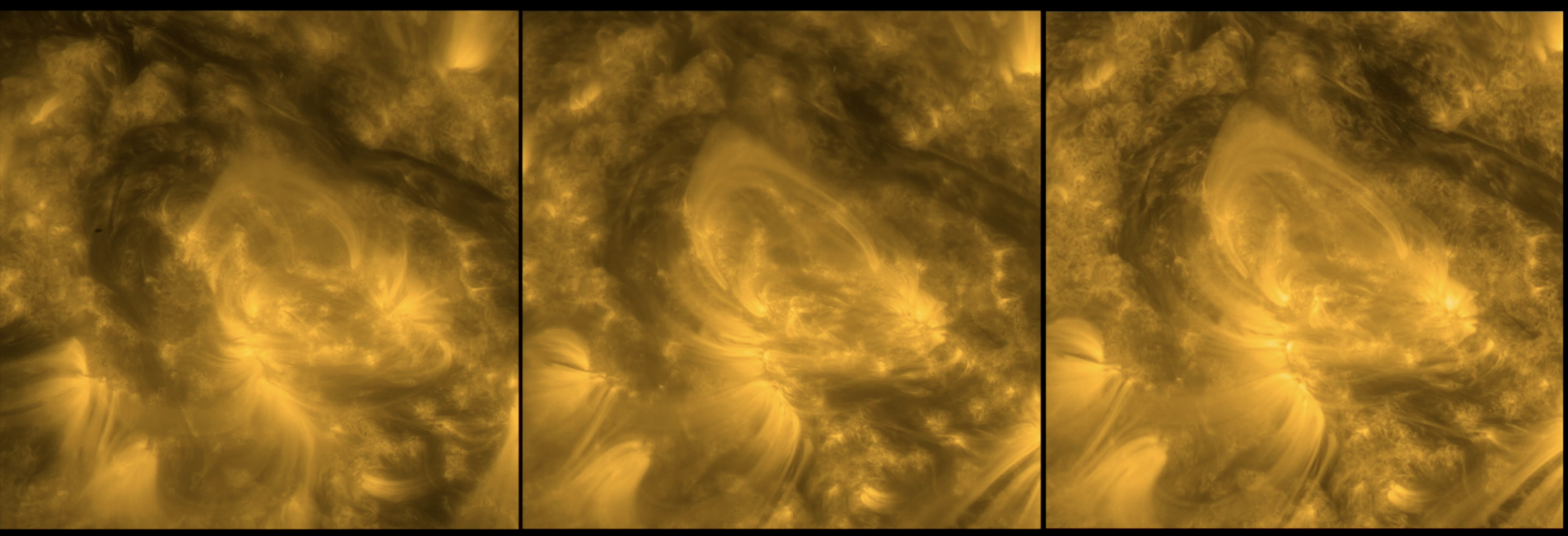 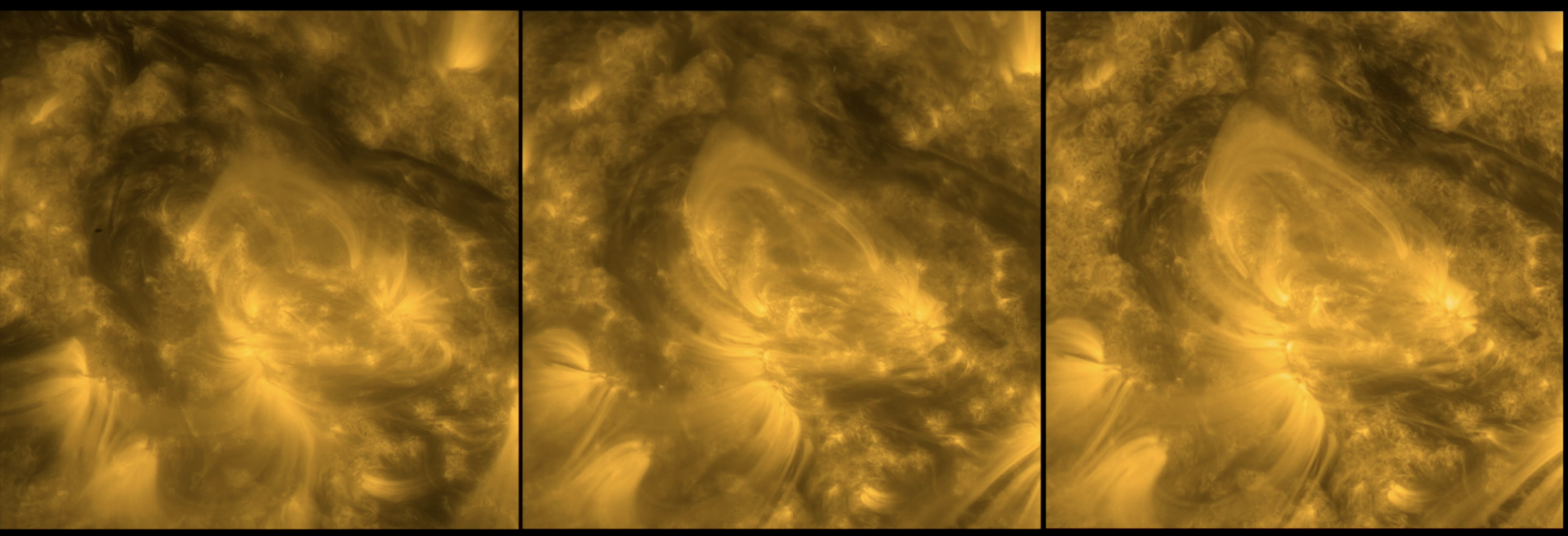 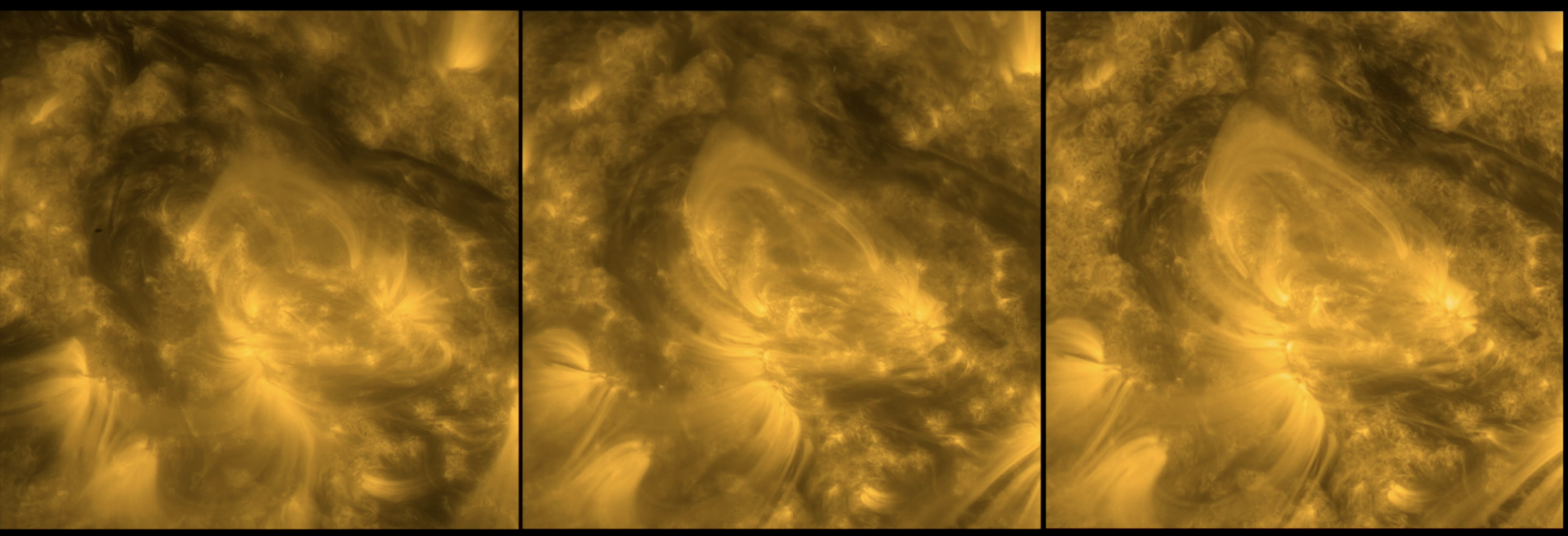 SDO - Solar Orbiter angle: ~20 deg (long), ~4 deg (lat)
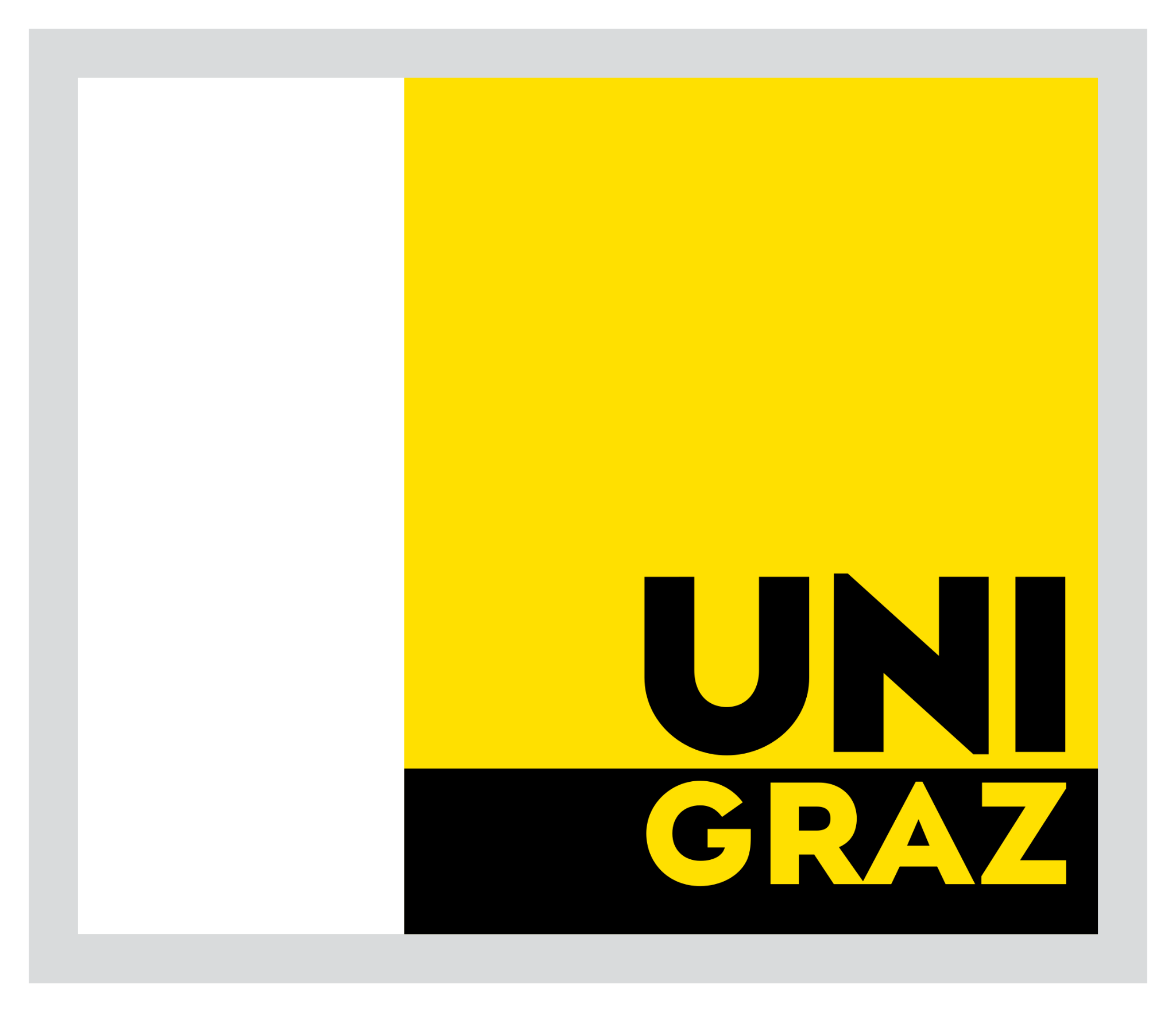 Translate your own data
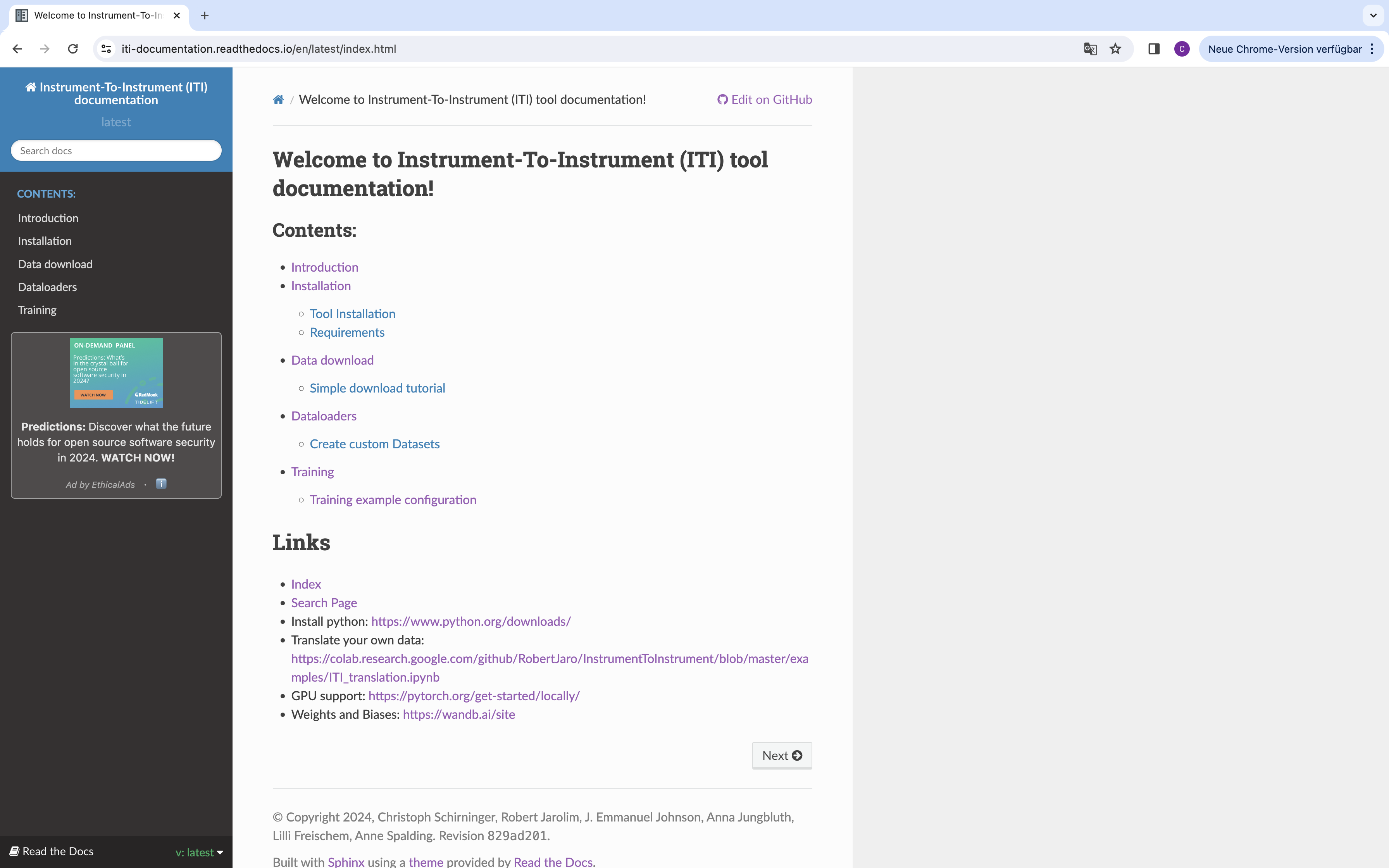 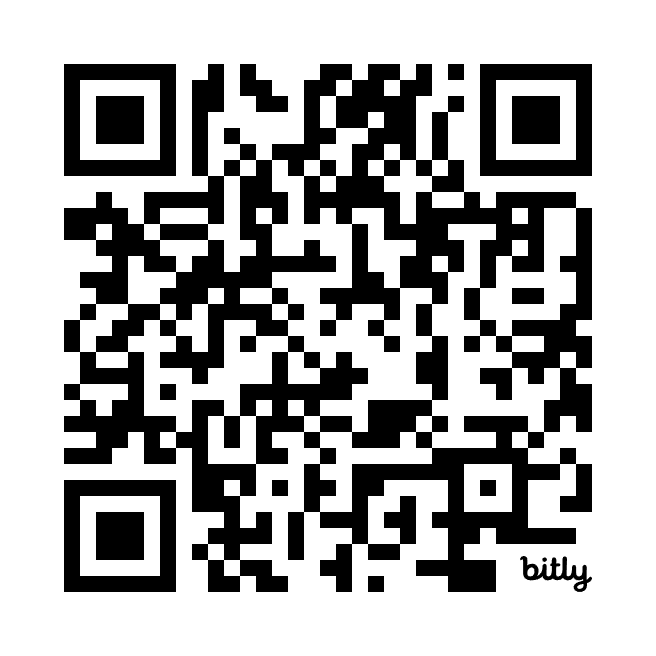 ITI website